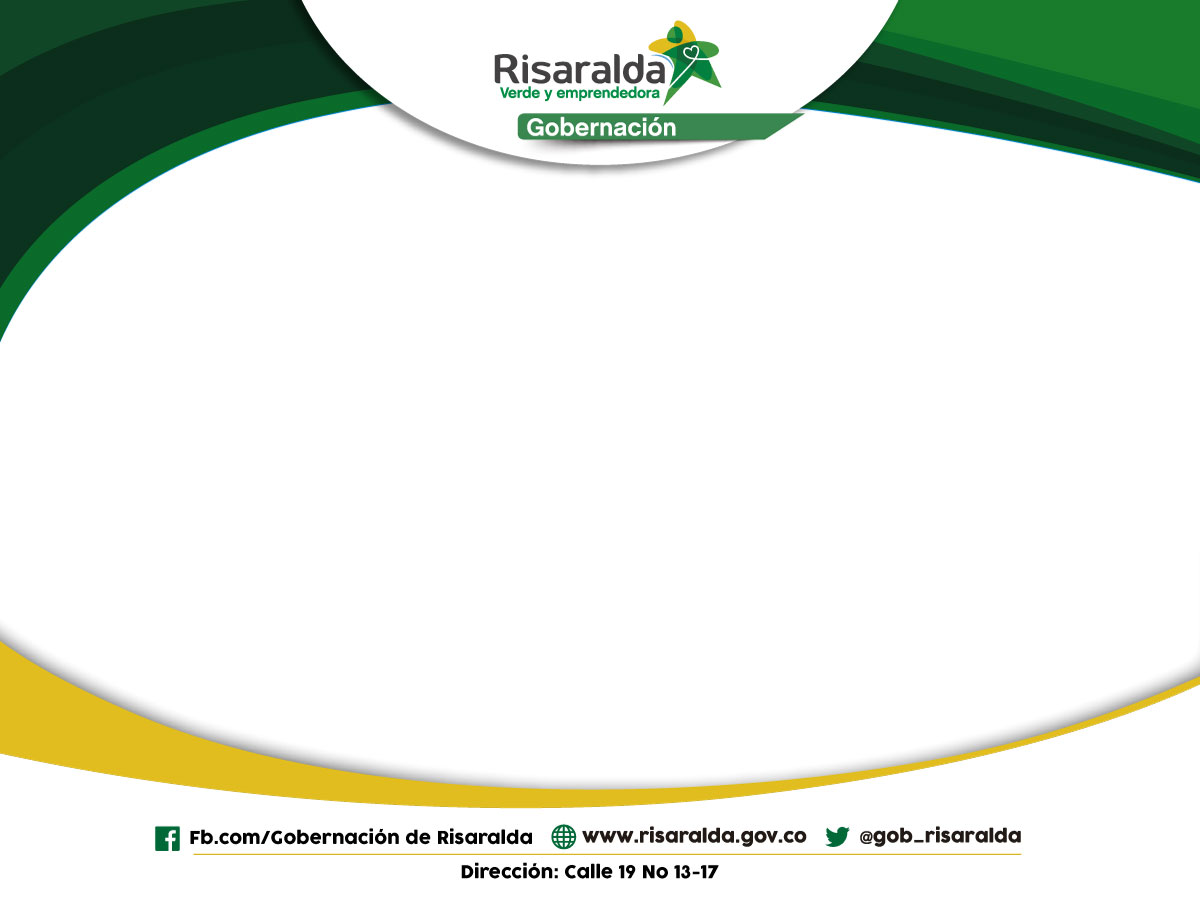 Cooperación Internacional
CURSO INTERNACIONAL
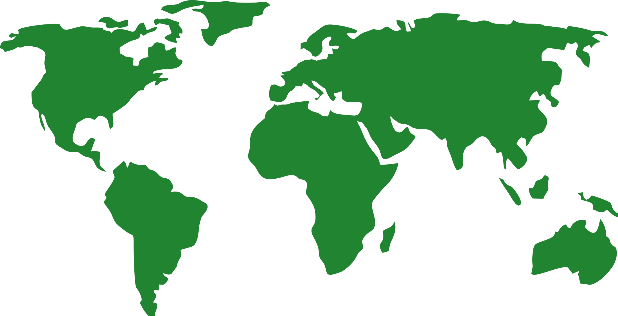 Infantes, Niños y Niñas Preescolares con Discapacidades
Objetivo: Al finalizar el curso el participante logre:
1) Ampliar conocimiento sobre la temática de niños con discapacidades y su entorno.
2) Reflexionar sobre el rol de docente de Centros infantiles y Jardines de Infantes como apoyo efectivo y como creador de un ambiente positivo.
3) Familiarizarse con los programas de apoyo para los niños y sus familias.
4) Revisar los servicios y organizaciones en Israel, que apoyan a los niños y sus familias, incluidos los servicios del Ministerio de Educación y Servicios Sociales.
01 de 02
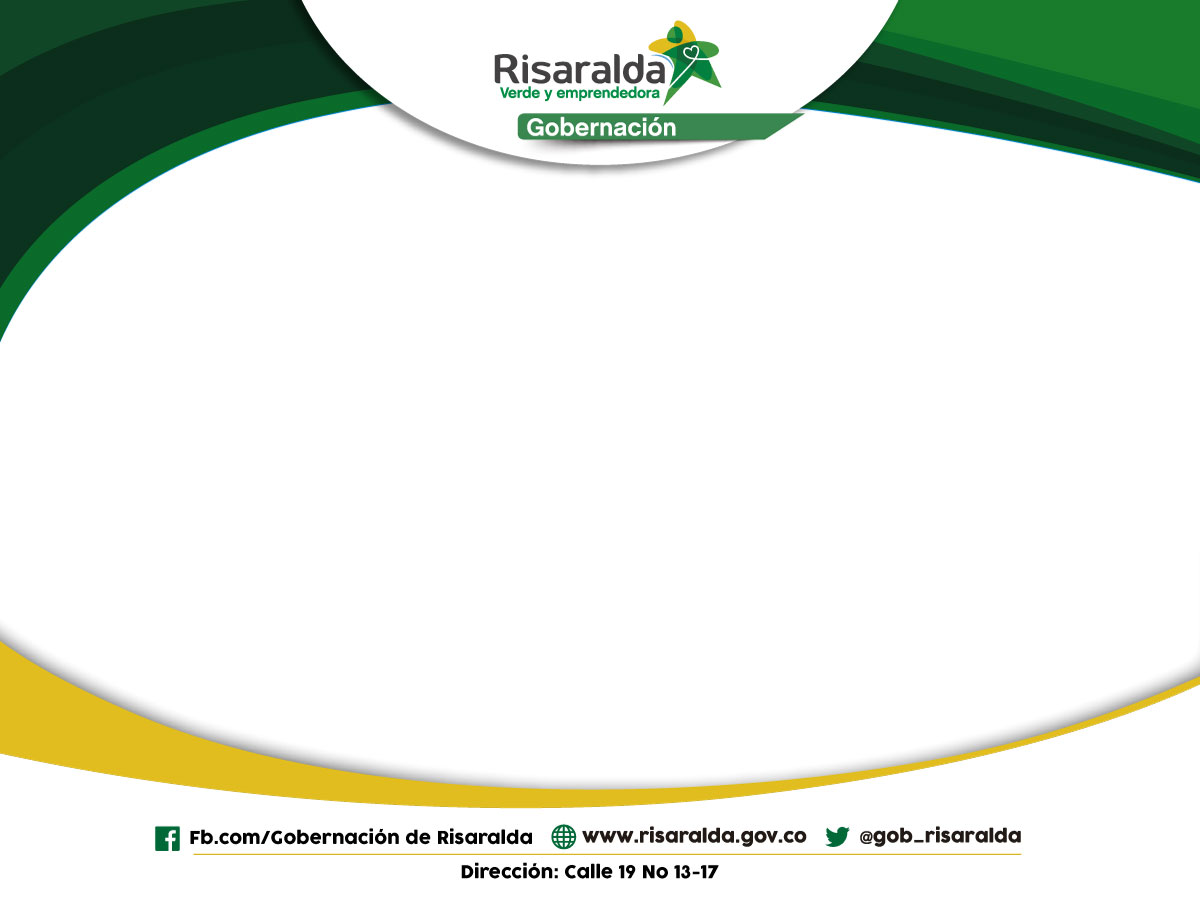 Cooperación Internacional
CURSO INTERNACIONAL
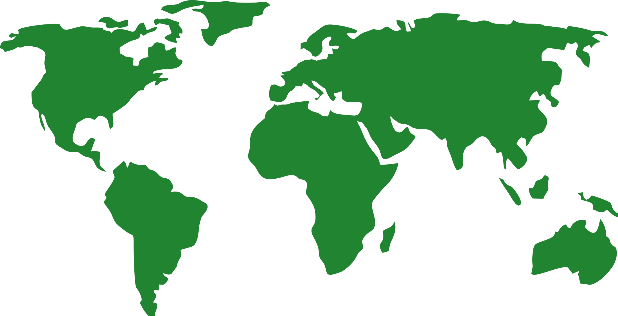 Infantes, Niños y Niñas Preescolares con Discapacidades
Dirigido a: Podrán postularse decanos y catedráticos de carreras que formen docentes para la primera infancia en universidades y/o institutos superiores. Funcionarios responsables por la actualización de docentes en ejercicio. Supervisores, asesores y otros funcionarios relacionados con la atención a niños en riesgo social en Ministerios de Educación, Bienestar Social y Municipalidades.  Trabajadores sociales, psicólogos u otras profesiones afines al tema, que estén trabajando con primera infancia. Directores (as), docentes de centros infantiles o jardines de infantes, con prioridad para quienes laboran en zonas con desventajas.
País: Israel
Idioma: Español
Fecha límite postulación: Martes, Octubre 31, 2017
Para mayor información escríbenos a cooperación.internacional@risaralda.gov.co
02 de 02
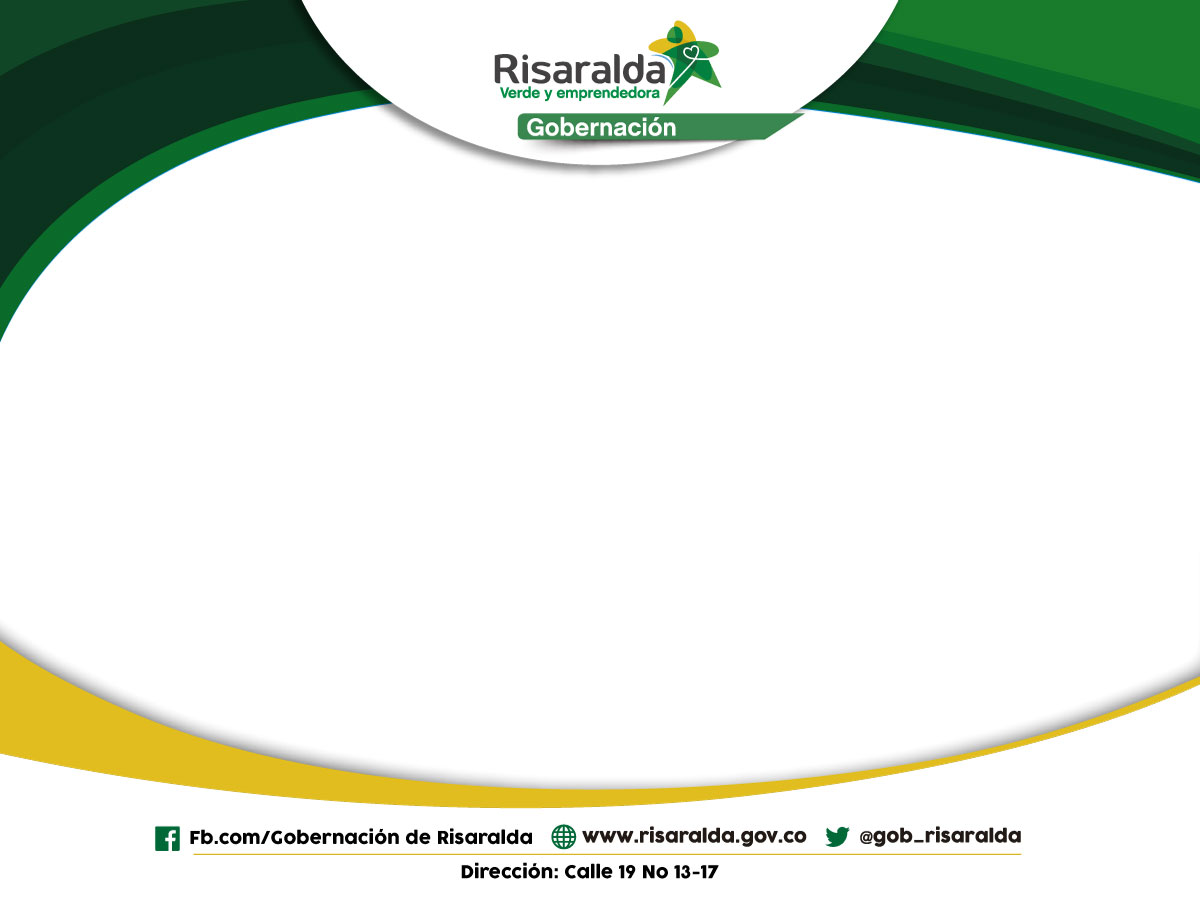 Cooperación Internacional
BECA
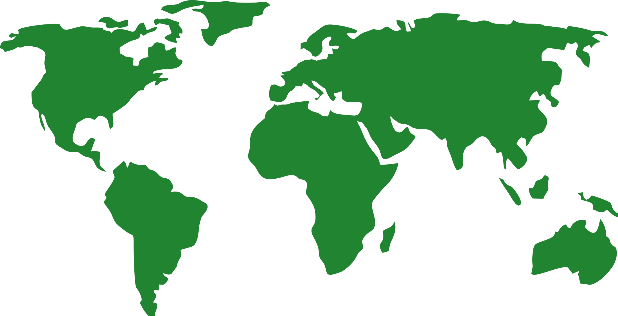 2018 Borlaug Cocoa Fellowships
Objetivo: Objetivos específicos:
Proporcionar experiencia práctica y exposición a nuevas perspectivas y/o tecnologías.
Fomentar una mayor colaboración y creación de redes para mejorar la productividad agrícola y el comercio.
Facilitar la transferencia de nuevas tecnologías científicas y agrícolas para fortalecer las prácticas agrícolas.
Abordar los obstáculos a la adopción de tecnología, tales como políticas y regulaciones ineficaces.
01 de 02
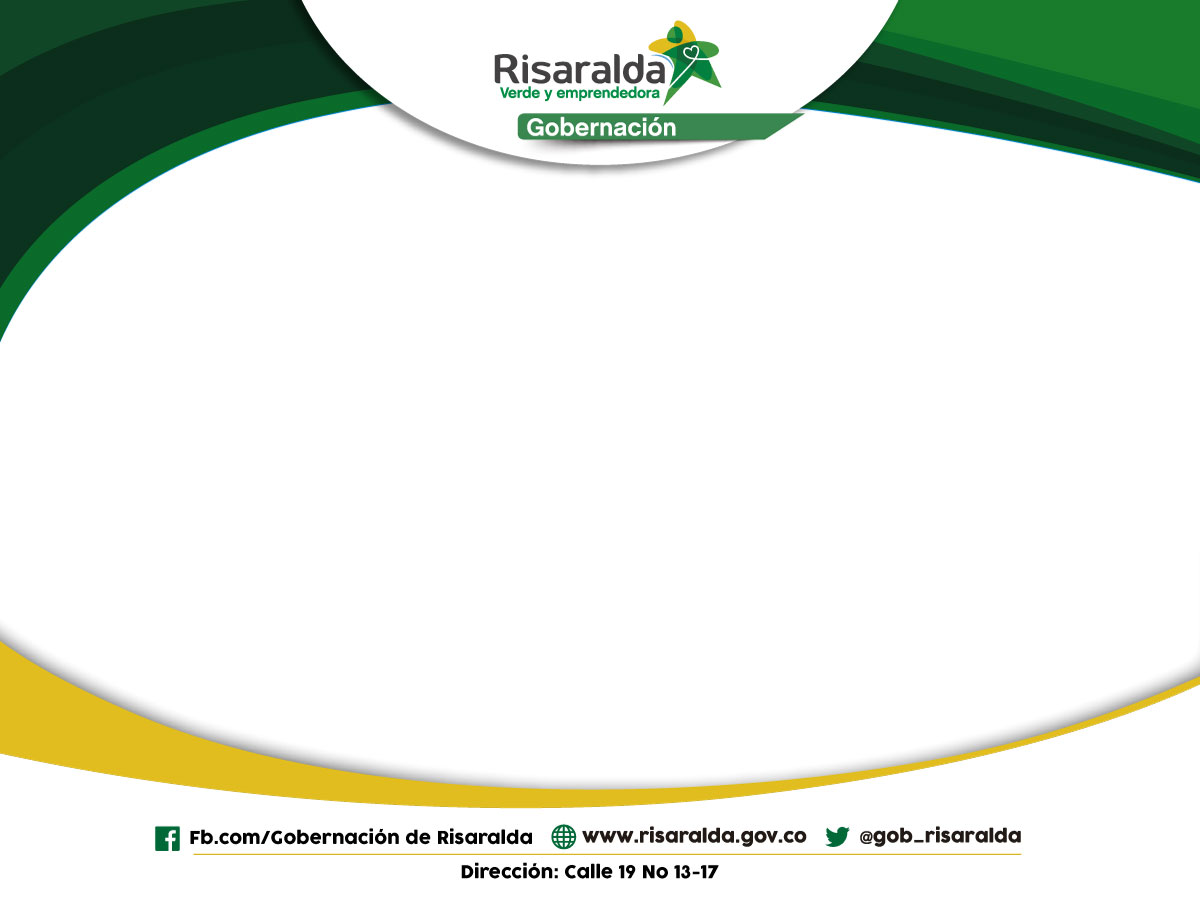 Cooperación Internacional
BECA
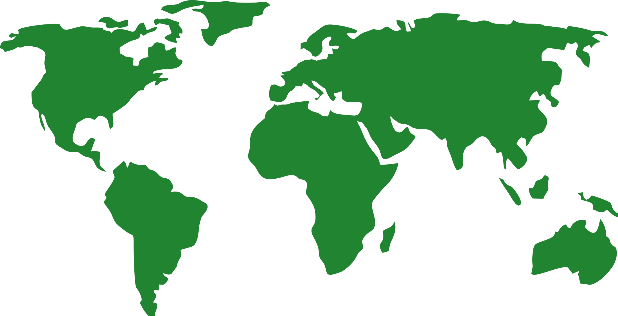 2018 Borlaug Cocoa Fellowships
Dirigido a: Para ser considerados para el Programa de Becas Borlaug, los candidatos deben:
Ser ciudadanos colombiano.
Ser fluido en inglés.
Haber cursado una maestría o un título superior.
Estar en la etapa temprana o media de su carrera, con al menos dos (pero no más de 10) años de experiencia práctica.
Ser empleado de una universidad, agencia gubernamental o entidad de investigación en su país de origen.
Demostrar su intención de seguir trabajando en su país de origen después de completar la beca.
Idioma: Inglés
Fecha límite postulación: Domingo, Noviembre 5, 2017
Para mayor información escríbenos a cooperación.internacional@risaralda.gov.co
02 de 02
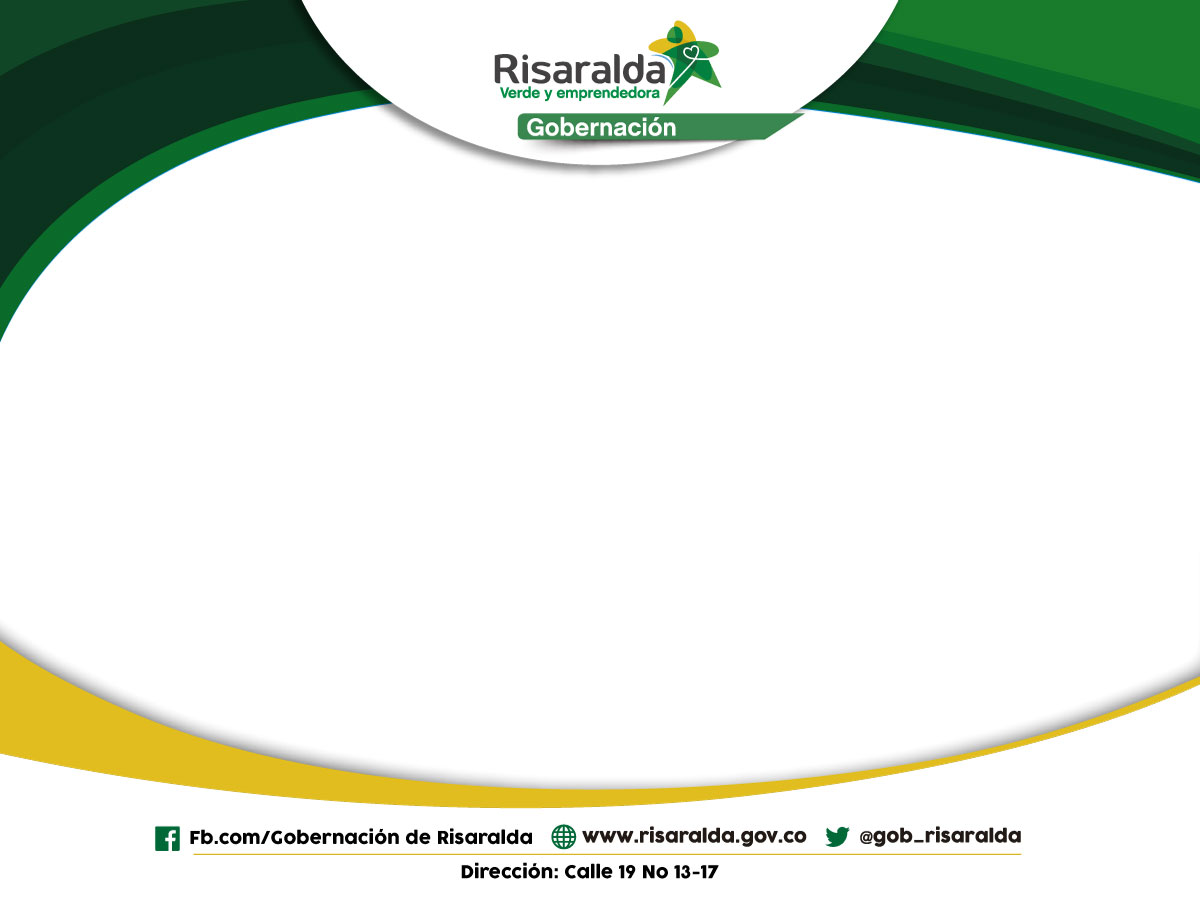 Cooperación Internacional
BECA
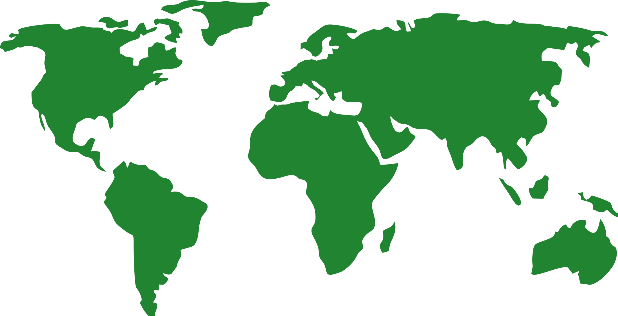 2018 Borlaug Fellowships
Objetivo: El Departamento de Agricultura de los Estados Unidos está aceptando solicitudes para el Programa de Becas Norman E. Borlaug para la Ciencia y Tecnología Agrícola Internacional de 2018. El programa ofrece capacitación y oportunidades de investigación colaborativa a científicos, investigadores y formuladores de políticas de 40 países elegibles. Los becarios trabajarán uno a uno con un mentor en una universidad de los Estados Unidos, centro de investigación u organismo gubernamental, por lo general por 8-12 semanas.
01 de 02
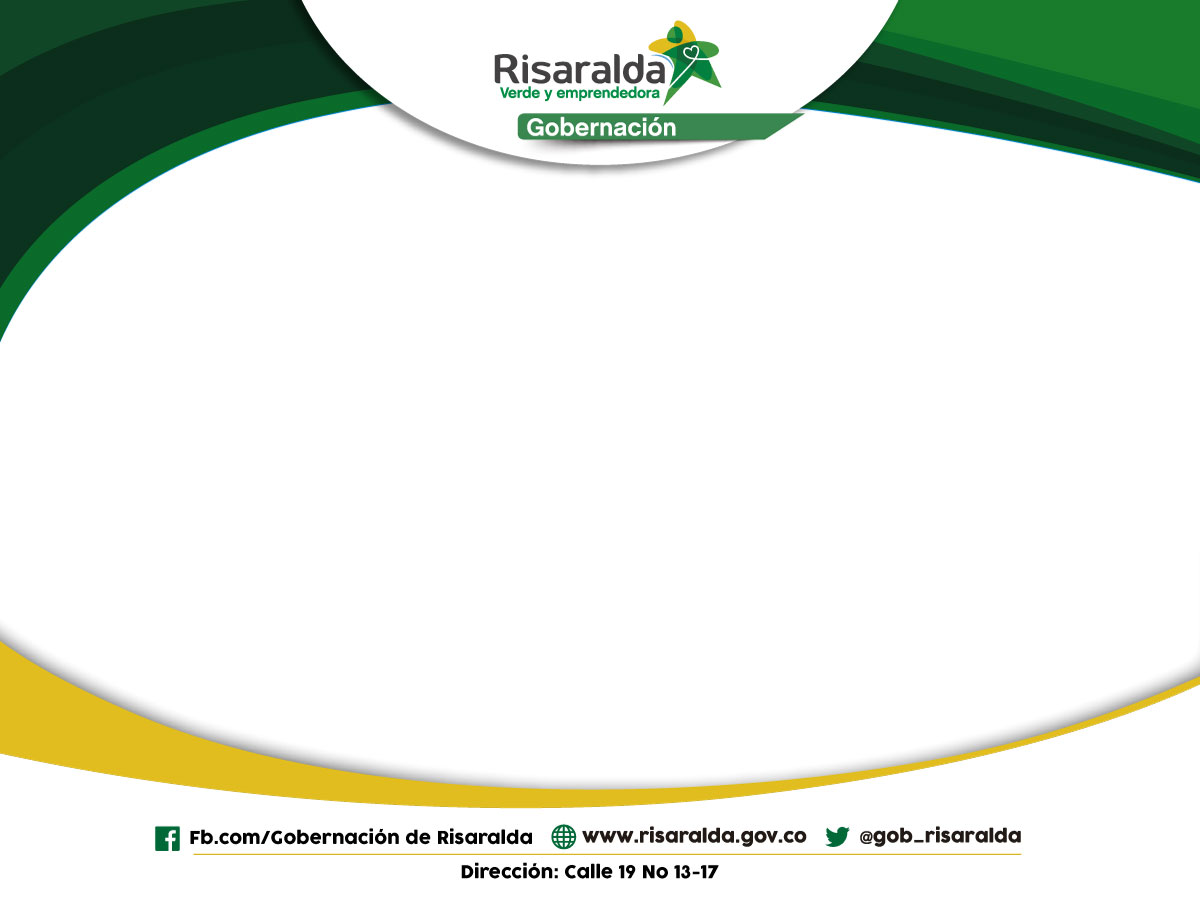 Cooperación Internacional
BECA
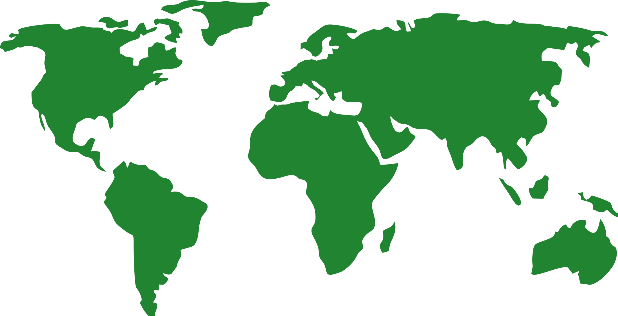 2018 Borlaug Fellowships
Dirigido a: Para ser considerados para el Programa de Becas Borlaug, los candidatos deben:
Ser ciudadanos colombiano; Ser fluido en inglés; Haber cursado una maestría o un título superior; Estar en la etapa temprana o media de su carrera; con al menos dos (pero no más de 10) años de experiencia práctica; Ser empleado de una universidad, agencia gubernamental o entidad de investigación en su país de origen; Demostrar su intención de seguir trabajando en su país de origen después de completar la beca.
Idioma: Inglés
Fecha límite postulación: Domingo, Noviembre 5, 2017
Para mayor información escríbenos a cooperación.internacional@risaralda.gov.co
02 de 02
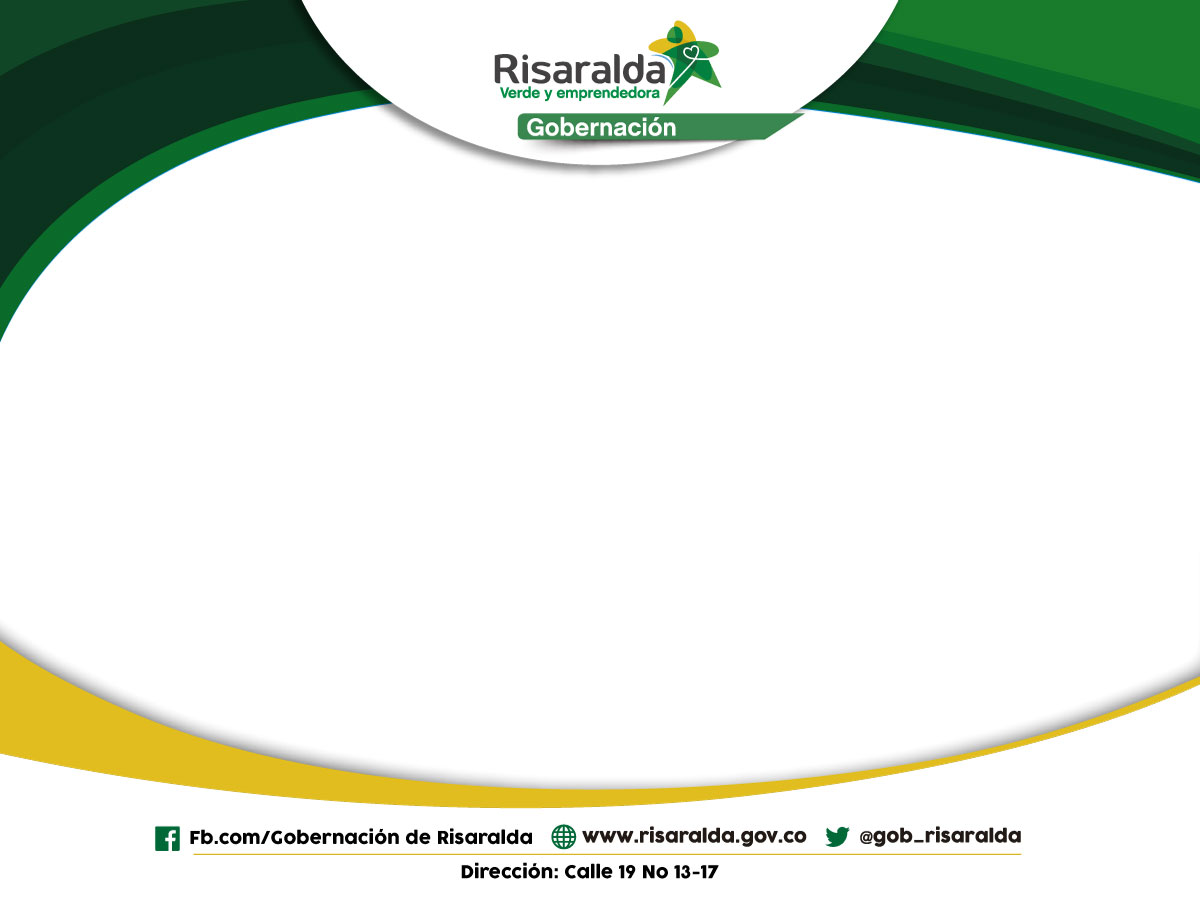 Cooperación Internacional
BECA
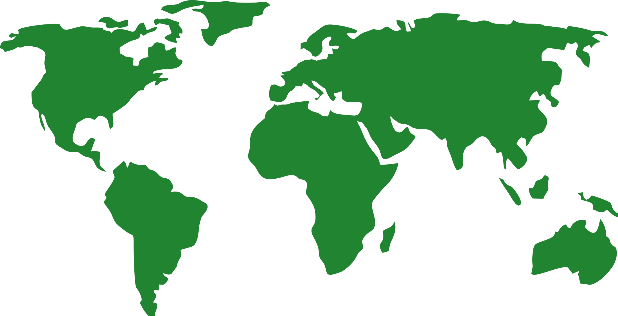 2018 Borlaug Global Research Alliance Fellowships
Objetivos específicos: 
Proporcionar a los científicos de investigación agrícola, profesores y formuladores de política pública capacitación en investigación agrícola resiliente.
Proporcionar experiencia práctica y exposición a nuevas perspectivas y / o tecnologías que puedan aplicarse en sus instituciones de origen.
Fomentar una mayor colaboración y creación de redes para mejorar la productividad agrícola y el comercio.
Facilitar la transferencia de nuevas tecnologías científicas y agrícolas para fortalecer las prácticas agrícolas.
Abordar los obstáculos a la adopción de tecnología, tales como políticas y regulaciones ineficaces.
01 de 02
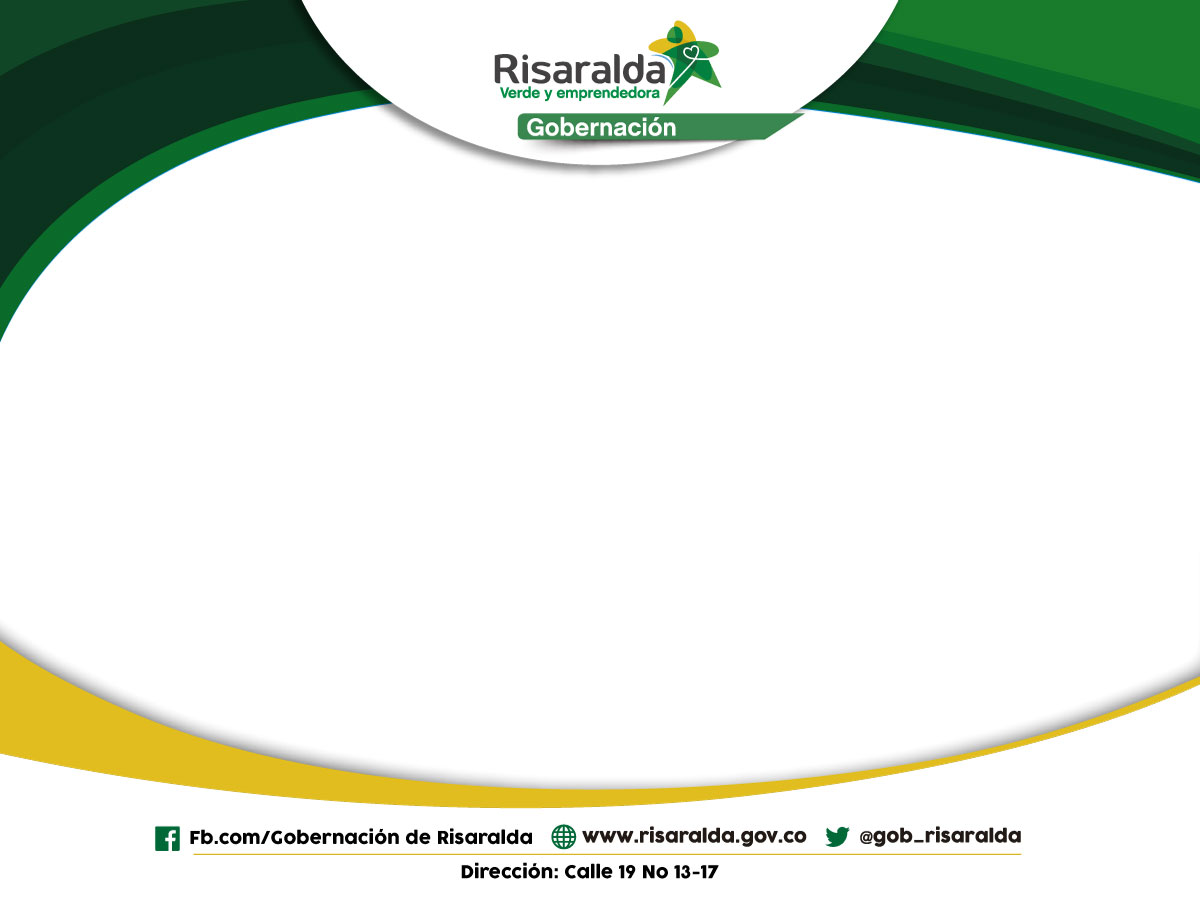 Cooperación Internacional
BECA
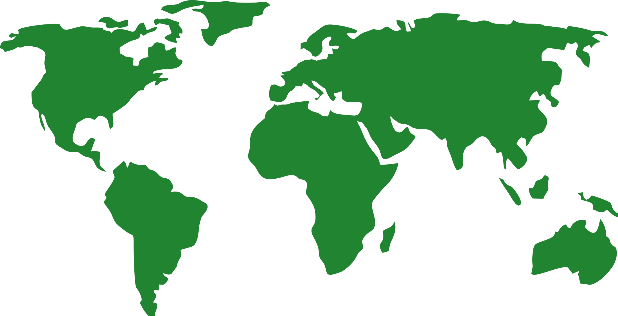 2018 Borlaug Global Research Alliance Fellowships
Dirigido a: Para ser considerados para el Programa de Becas Borlaug, los candidatos deben:
Ser ciudadanos colombiano; Ser fluido en inglés; Haber cursado una maestría o un título superior; Estar en la etapa temprana o media de su carrera; con al menos dos (pero no más de 10) años de experiencia práctica; Ser empleado de una universidad, agencia gubernamental o entidad de investigación en su país de origen; Demostrar su intención de seguir trabajando en su país de origen después de completar la beca.
Idioma: Inglés
Fecha límite postulación: Domingo, Noviembre 5, 2017
Para mayor información escríbenos a cooperación.internacional@risaralda.gov.co
02 de 02
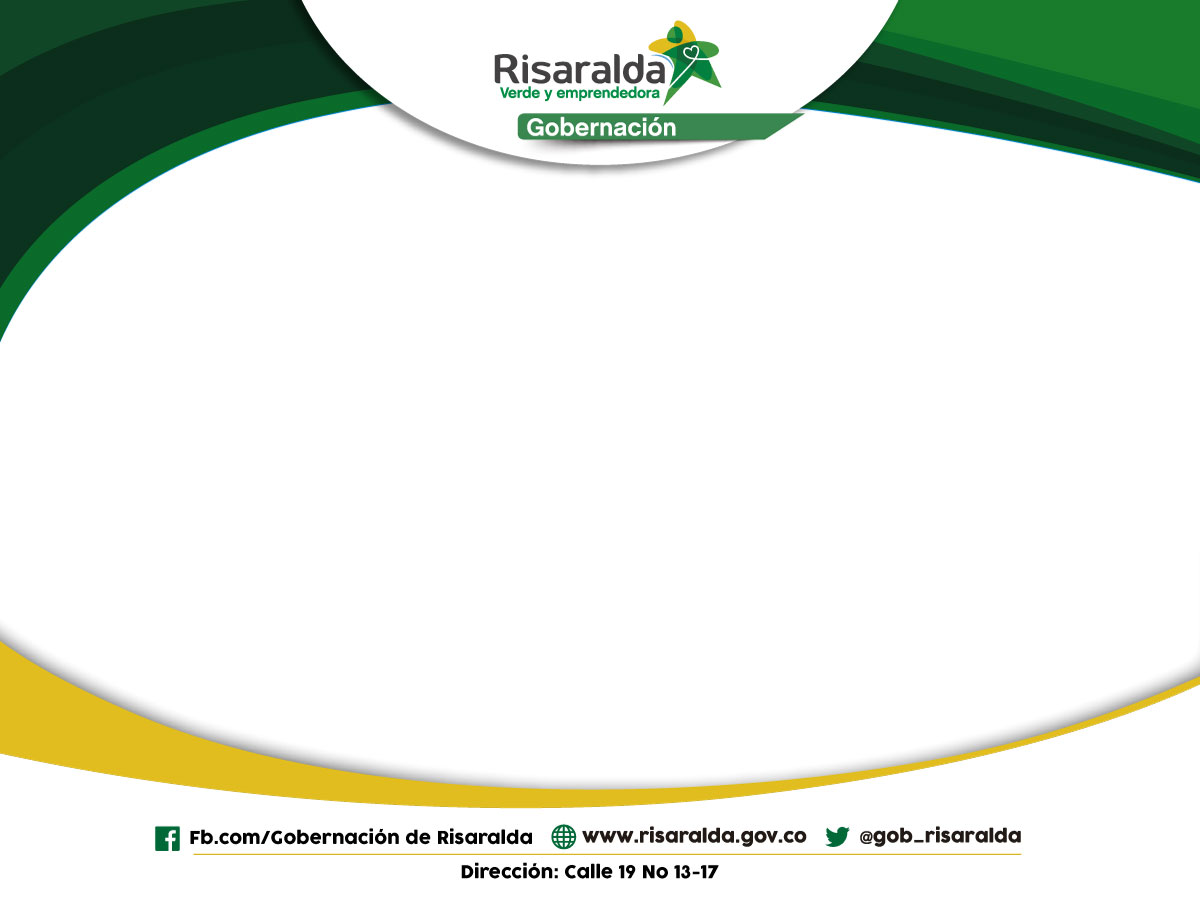 Cooperación Internacional
CURSO INTERNACIONAL
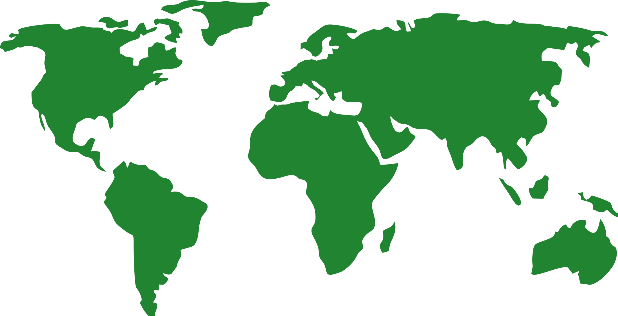 Development of Children: Social Emotional Support and Wellbeing
Objetivo: Los participantes discutirán con expertos la importancia de la detección temprana y la intervención para los niños que necesitan apoyo adicional. También comprender y reflexionar sobre el papel de cuidador, educador, terapeuta y trabajador(a) social, en ofrecer apoyo a las familias y los niños.
01 de 02
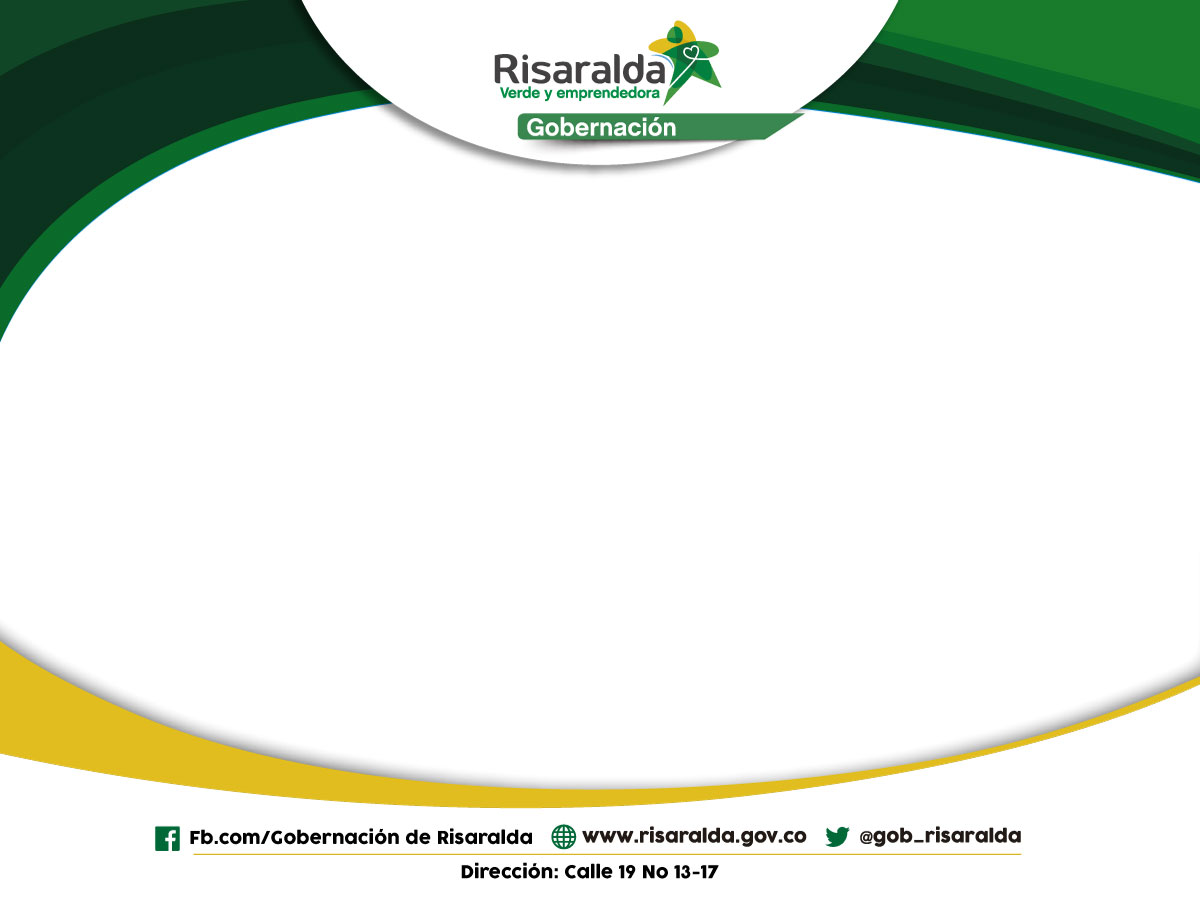 Cooperación Internacional
CURSO INTERNACIONAL
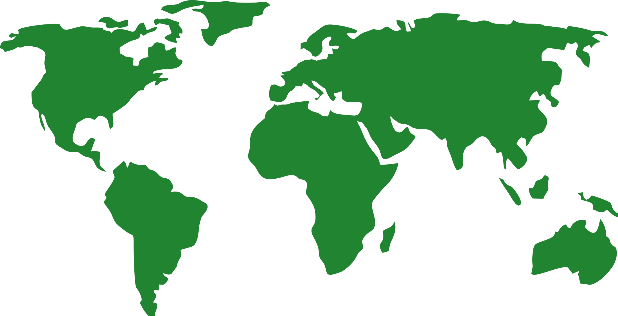 Development of Children: Social Emotional Support and Wellbeing
Dirigido a: Dirigido a psicólogos, educadores, cuidadores, ONG`s, trabajadores comunitarios, trabajadores sociales, trabajadores de la salud, enfermeras y profesores universitarios. Los candidatos deben tener formación académica o equivalente y experiencia en trabajo con niños y familias. Se da la bienvenida a hombres y mujeres con cualidades de liderazgo, abiertos a nuevas ideas y que se ven a sí mismos como agentes de cambio.

País: Israel
Idioma: Inglés
Fecha límite postulación: Miércoles, Noviembre 15, 2017
Para mayor información escríbenos a cooperación.internacional@risaralda.gov.co
02 de 02
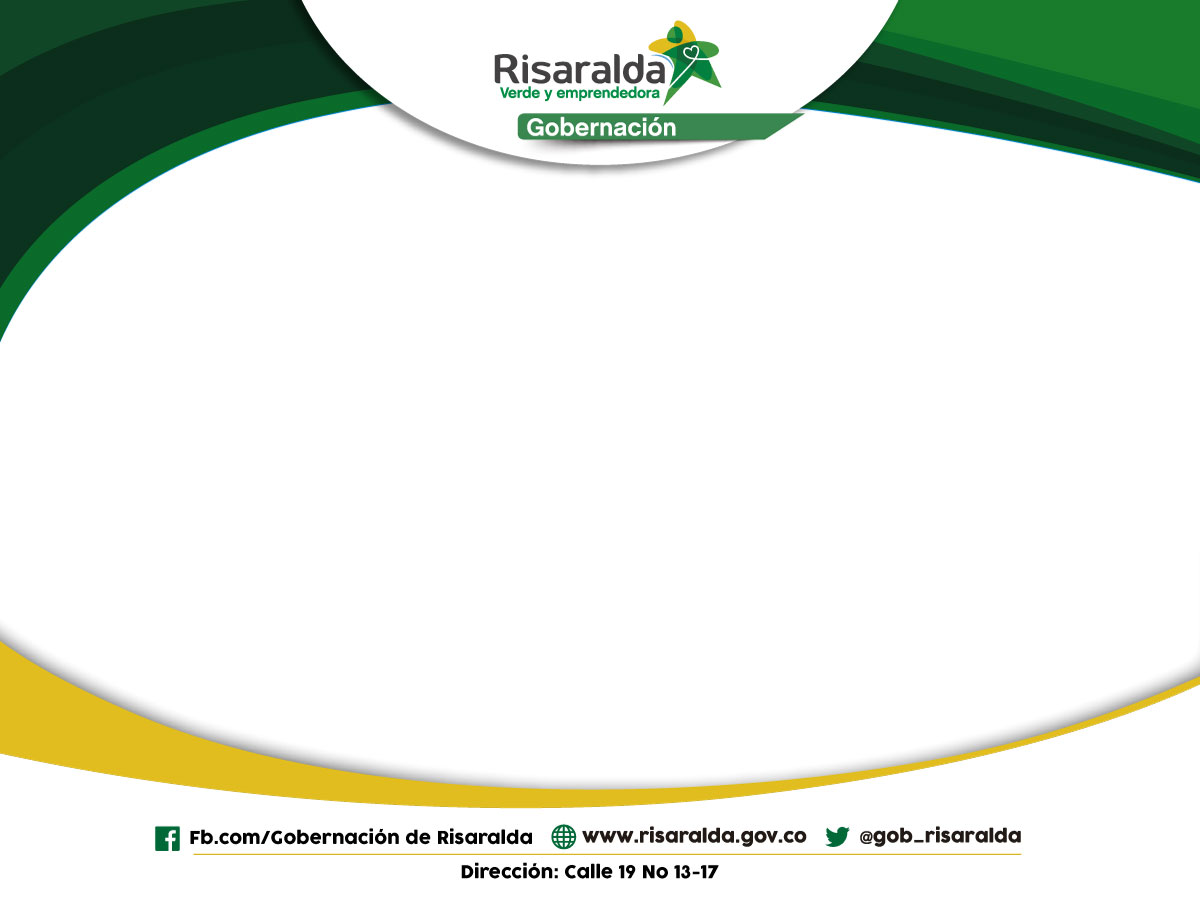 Cooperación Internacional
BECA
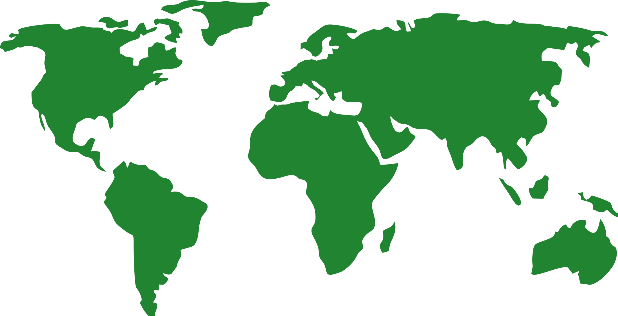 Becas para pasantías de especialización universitaria y/o actualización de conocimientos ofrecidas a ciudadanos LatinoamericanosSECTORES: TUTELA DEL PATRIMONIO CULTURAL, AMBIENTAL y, SANITARIO PEDIÁTRICO
Objetivo: Realizar pasantías postuniversitarias de especialización y/o actualización de conocimientos en los sectores mencionados, considerados prioritarios por la Cooperación italiana y por los Países de procedencia.
01 de 02
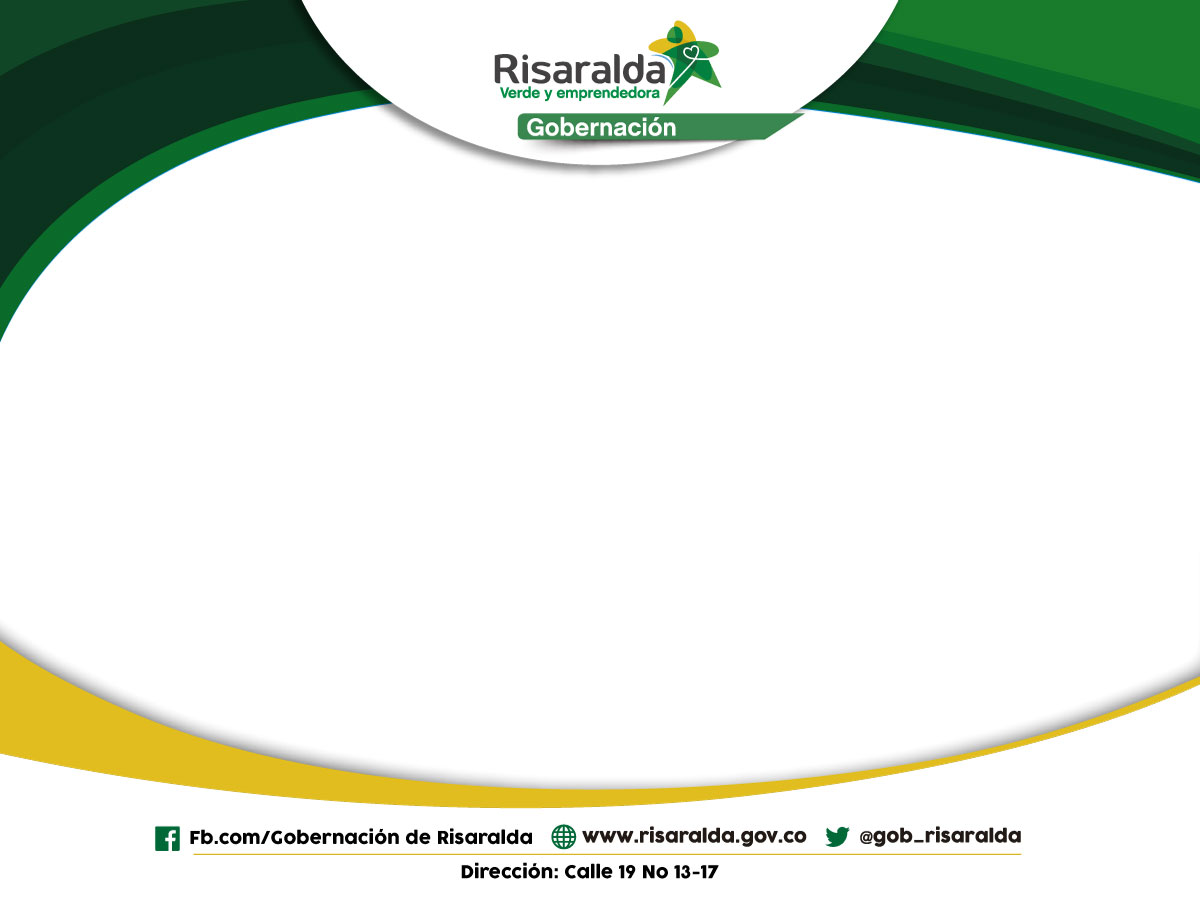 Cooperación Internacional
BECA
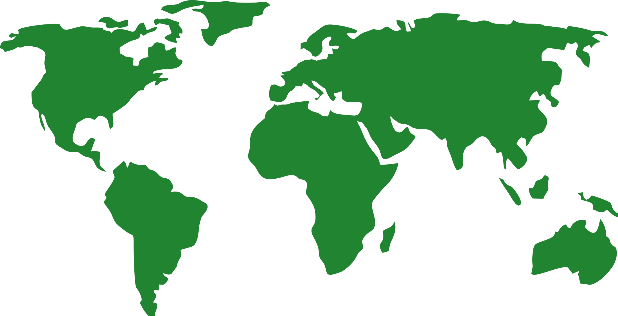 Becas para pasantías de especialización universitaria y/o actualización de conocimientos ofrecidas a ciudadanos LatinoamericanosSECTORES: TUTELA DEL PATRIMONIO CULTURAL, AMBIENTAL y, SANITARIO PEDIÁTRICO
Dirigido a: Esta convocatoria esta dirigida a ciudadanos provenientes de los países latinoamericanos miembros de la IILA, que deseen realizar pasantías postuniversitarias de especialización y/o actualización de conocimientos en los sectores priorizados.
País: Italia
Fecha límite postulación: Viernes, Noviembre 17, 2017
Para mayor información escríbenos a cooperación.internacional@risaralda.gov.co
02 de 02
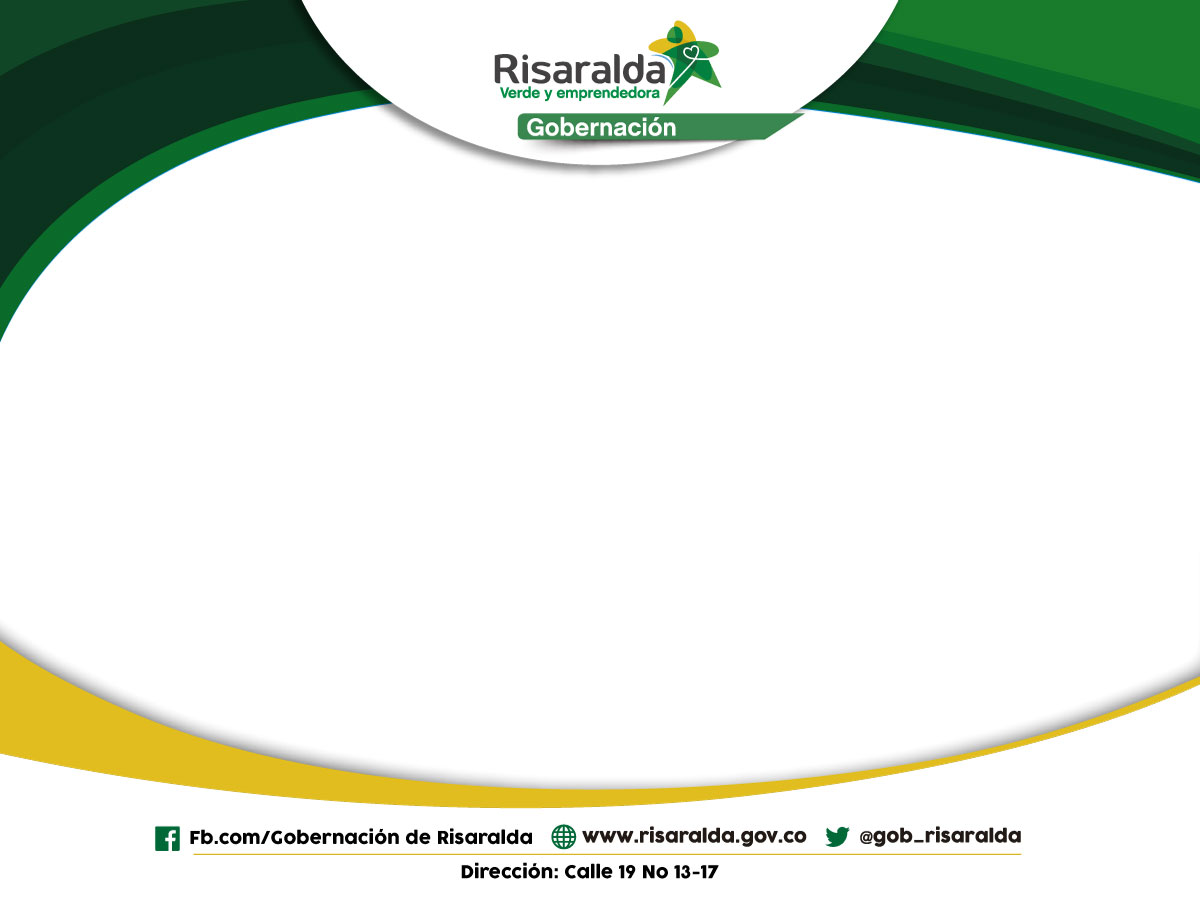 Cooperación Internacional
CURSO INTERNACIONAL
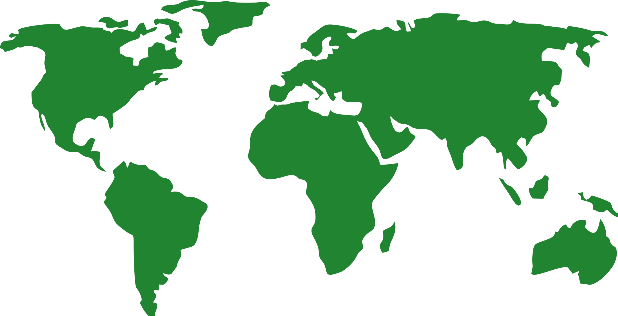 Postharvest Physiology, Pathology and Handling of Fresh Commodities
Objetivo: Comprender  los factores fisiológicos, patológicos y medioambientales  involucrados en el deterioro de productos agrícolas frescos. Aprender tecnologías para la poscosecha y las mejores prácticas asociadas con la poscosecha.
01 de 02
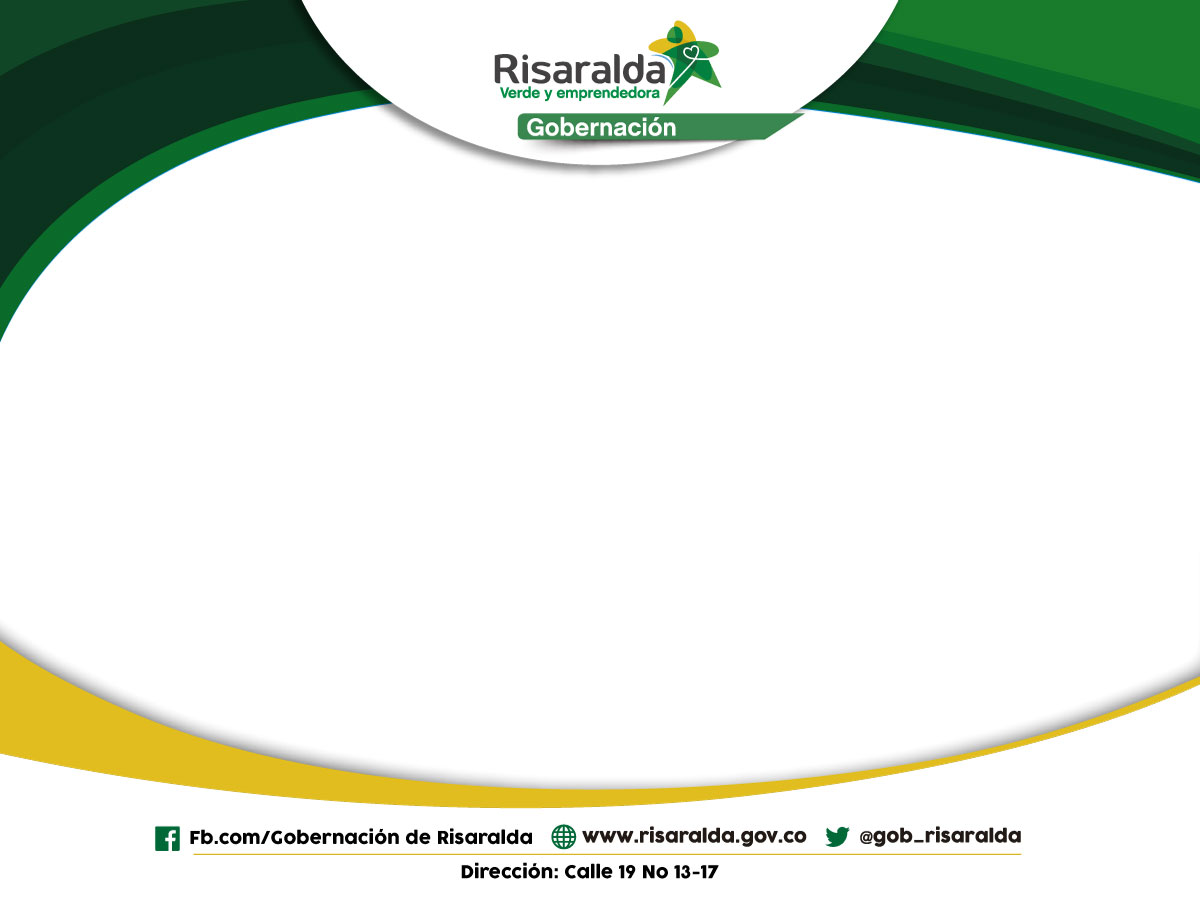 Cooperación Internacional
CURSO INTERNACIONAL
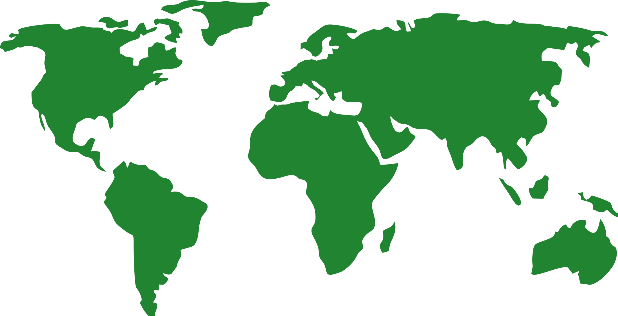 Postharvest Physiology, Pathology and Handling of Fresh Commodities
Dirigido a: Este curso está diseñado para trabajadores de investigación y extensión, personas de control de calidad en la industria de productos agrícolas y profesionales de negocios,  profesionales del Gobierno o académicos interesados ​​en el avance actual en la tecnología poscosecha de frutas, vegetales y cultivos hortícolas. Estos cursos es de especial interés para técnicos profesionales responsables del aseguramiento de la calidad de las actividades de investigación y extensión relacionados con seguridad y comerciabilidad de productos frescos bajo la égida de organizaciones nacionales o internacionales, institutos, universidades, institutos de investigación, sociedad civil y el sector privado. El participante del curso debe tener un grado académico relevante y al menos tres (3) años de experiencia práctica en campos relacionados.
País: Israel
Idioma: Inglés
Fecha límite postulación: Domingo, Noviembre 19, 2017
Para mayor información escríbenos a cooperación.internacional@risaralda.gov.co
02 de 02
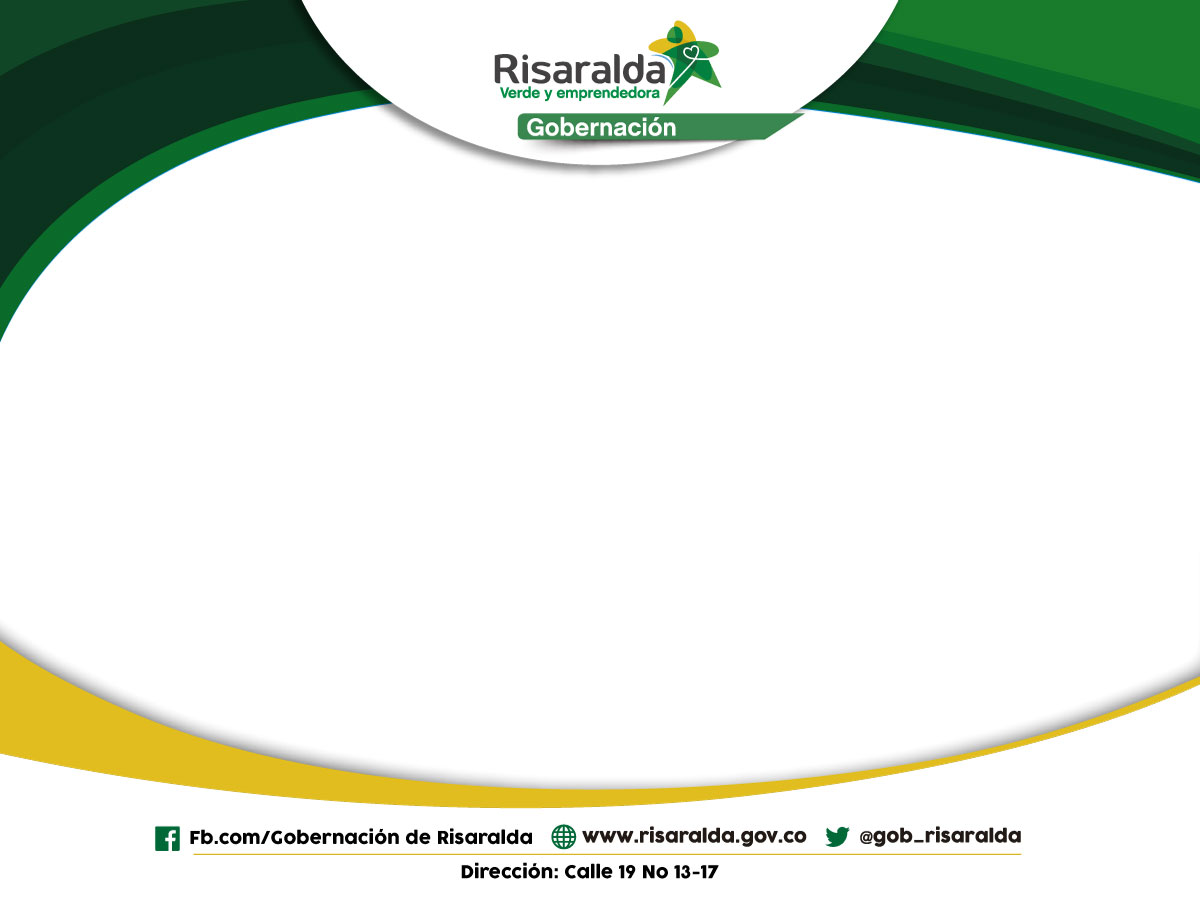 Cooperación Internacional
CURSO INTERNACIONAL
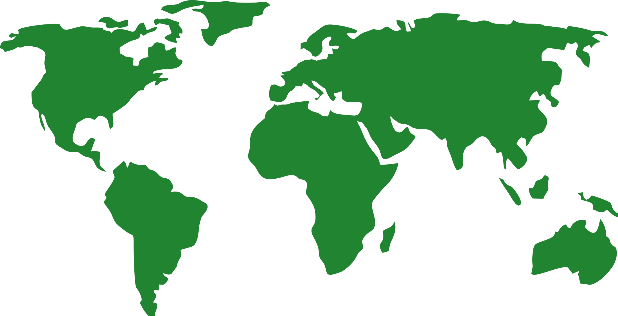 Curso para el desarrollo de PyMEs regionales
Objetivo: A través de la participación en este programa se espera de los participantes lo siguiente: (1) Adquirir los conocimientos generales alrededor de las políticas gubernamentales de fomento hacia las PyMEs regionales en Japón y los proyectos de las empresas. (2) Comprender los antecedentes sociales, las experiencias en Japón, etc., en los campos correspondientes a través del intercambio de opiniones con las personas involucradas y las visitas de observación en los sitios. (3) Elaborar nuevas ideas que contribuyan a los proyectos en sus trabajos al regresar a sus países aplicando los conocimientos aprendidos durante el curso.
01 de 02
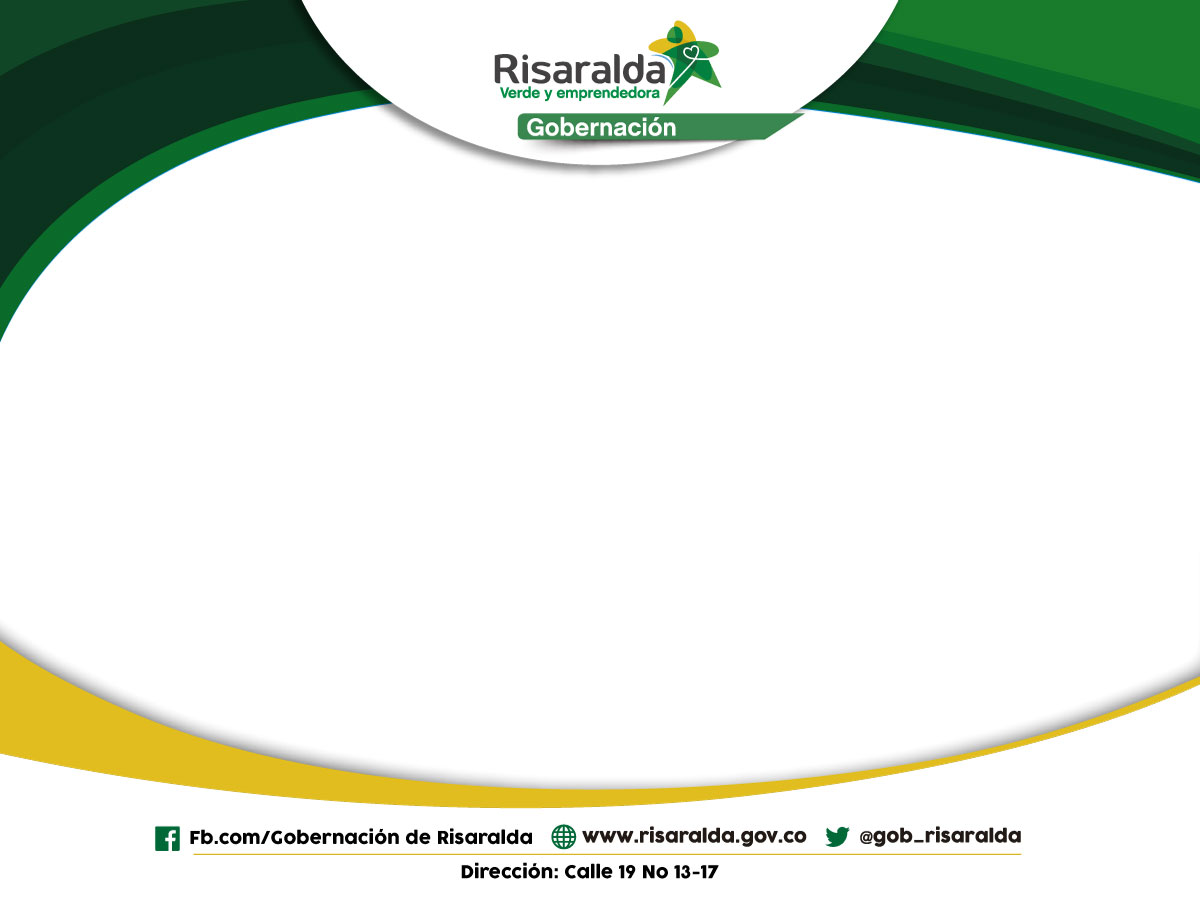 Cooperación Internacional
CURSO INTERNACIONAL
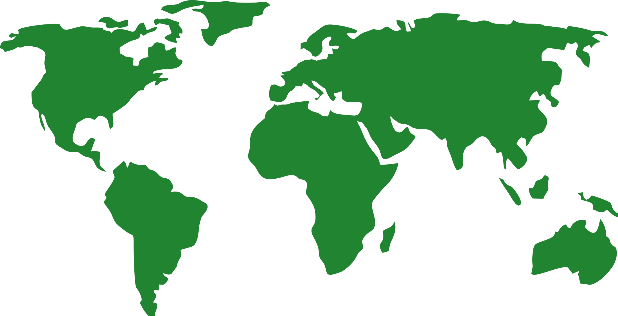 Curso para el desarrollo de PyMEs regionales
Dirigido a:
Funcionarios gubernamentales o empleados de organizaciones económicas involucrados en el desarrollo económico regional.
Administradores de PyMEs y dirigentes económicos de la región.
Idioma: Español
Fecha límite postulación: Martes, Noviembre 21, 2017
Para mayor información escríbenos a cooperación.internacional@risaralda.gov.co
02 de 02
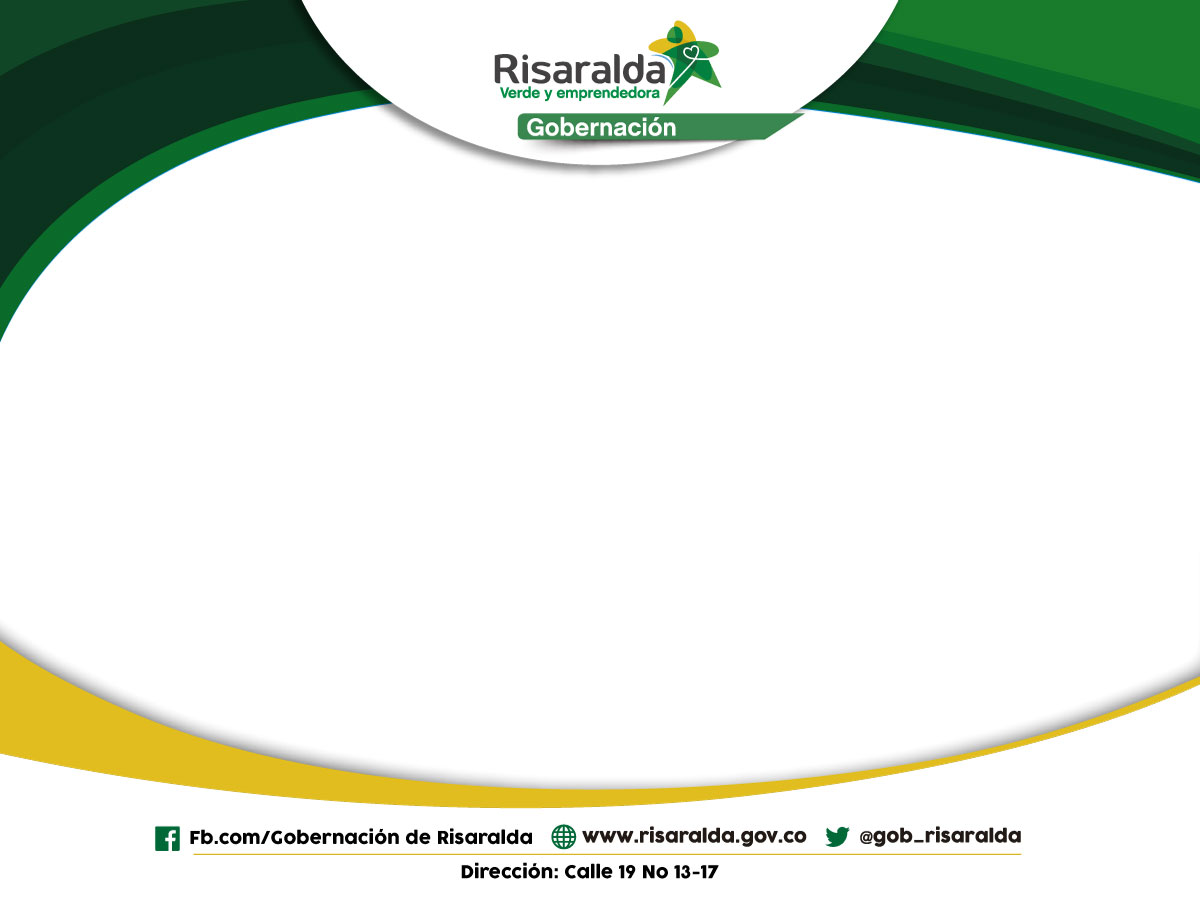 Cooperación Internacional
CURSO INTERNACIONAL
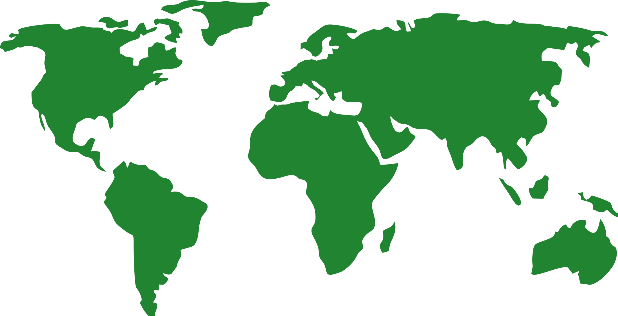 Education for Science and Math – STEM Framework
Objetivos: 1) Elaboración de políticas, aspectos didácticos y administrativos y cursos de entrenamiento de profesores
2)Analizar el lugar de la ciencia y la educación dentro del desarrollo nacional
3) Familiarizar a los participantes con los nuevos conceptos, métodos y herramientas respecto a la educación en ciencias
4) Adaptar el ambiente de enseñanza a  los nuevos enfoques pedagógicos
5) Presentar varios proyectos educaciones y modelos de currículos utilizados en Israel
6) Desarrollar las habilidades del pensamiento matemático mediante juegos y prácticas
7) Elaborar un concepto de educación en ciencias
8) Familiarizar a los participantes con una variedad de métodos y aplicaciones
01 de 02
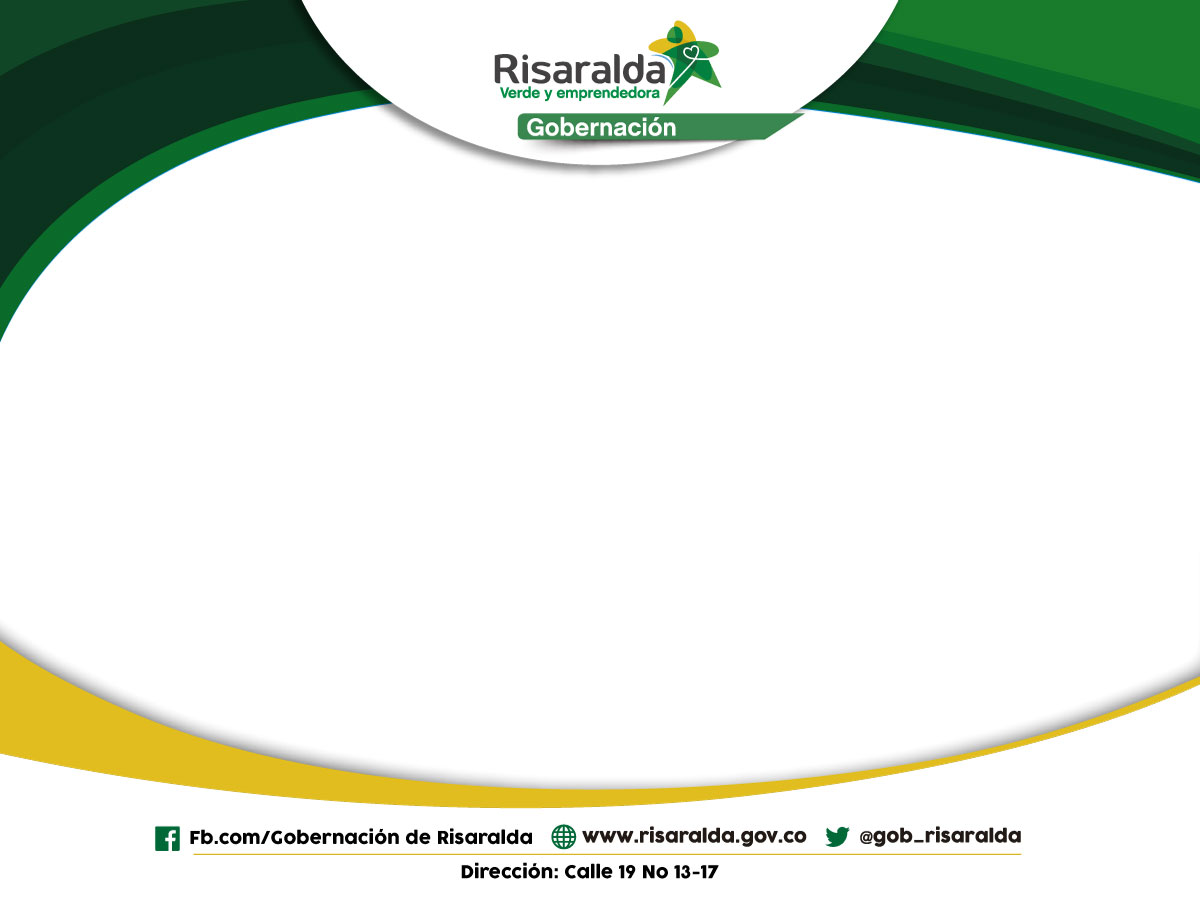 Cooperación Internacional
CURSO INTERNACIONAL
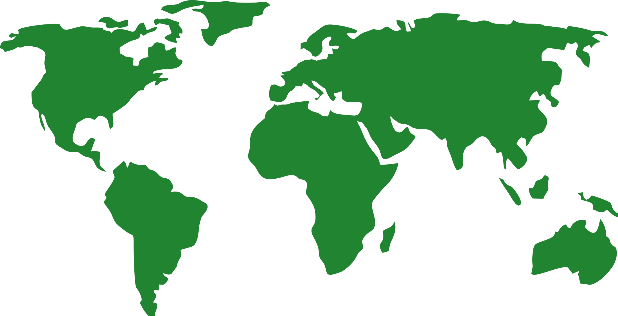 Education for Science and Math – STEM Framework
Dirigido a: Directores de departamentos del Ministerio de Educación, Directores Regionales de Educación, Directores de Escuelas, Personal educativo de las Escuelas, Supervisores, Consejeros, Profesores de Instituciones de Formación Docente e Investigadores en campos educativos relevantes.

País: Israel
Idioma: Inglés
Fecha límite postulación: Miércoles, Noviembre 22, 2017
Para mayor información escríbenos a cooperación.internacional@risaralda.gov.co
02 de 02
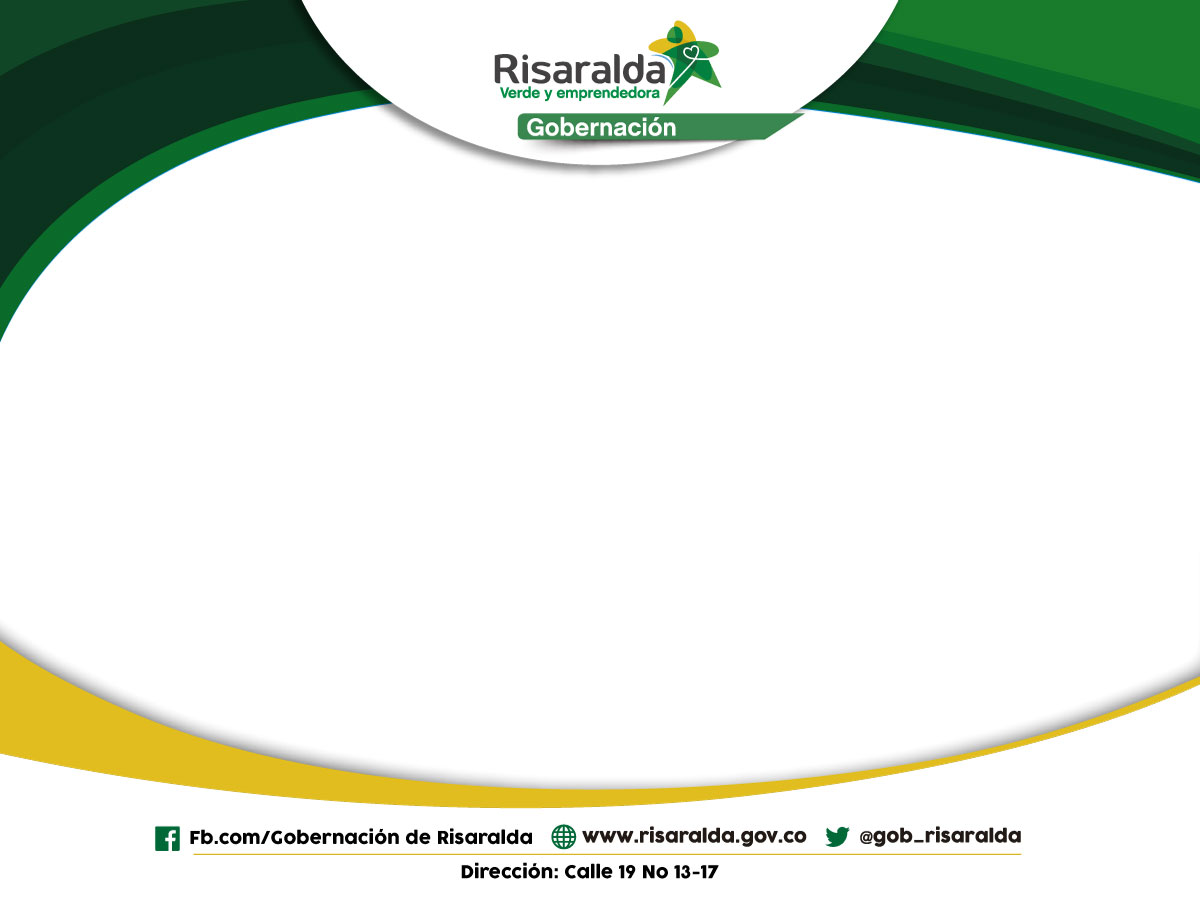 Cooperación Internacional
CURSO INTERNACIONAL
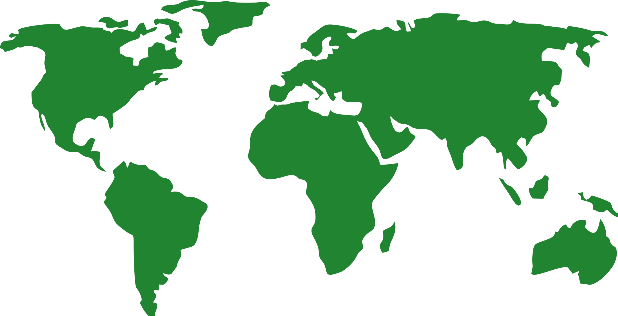 Metodologías Educativas Jóvenes en Riesgo: Prevenir la Deserción Escolar y Facilitar la Reintegración
Objetivo: Capacitar a los participantes para:
1) Crear una relación de confianza mutua con los jóvenes, a fin de facilitar su reintegración al sistema educativo.
2) Ayudar al desarrollo individual del adolescente y a la realización de su potencial, a fin de que sean capaces de ayudarse a sí mismos y a la sociedad
3) Servicios de Planificación Educativa y de Intervención para Adolescentes de 12-18 años.
4) Aumentar la conciencia multicultural, que contribuye al avance de jóvenes desfavorecidos.
5) Suministro de herramientas e instrucciones para el desarrollo curricular.
01 de 02
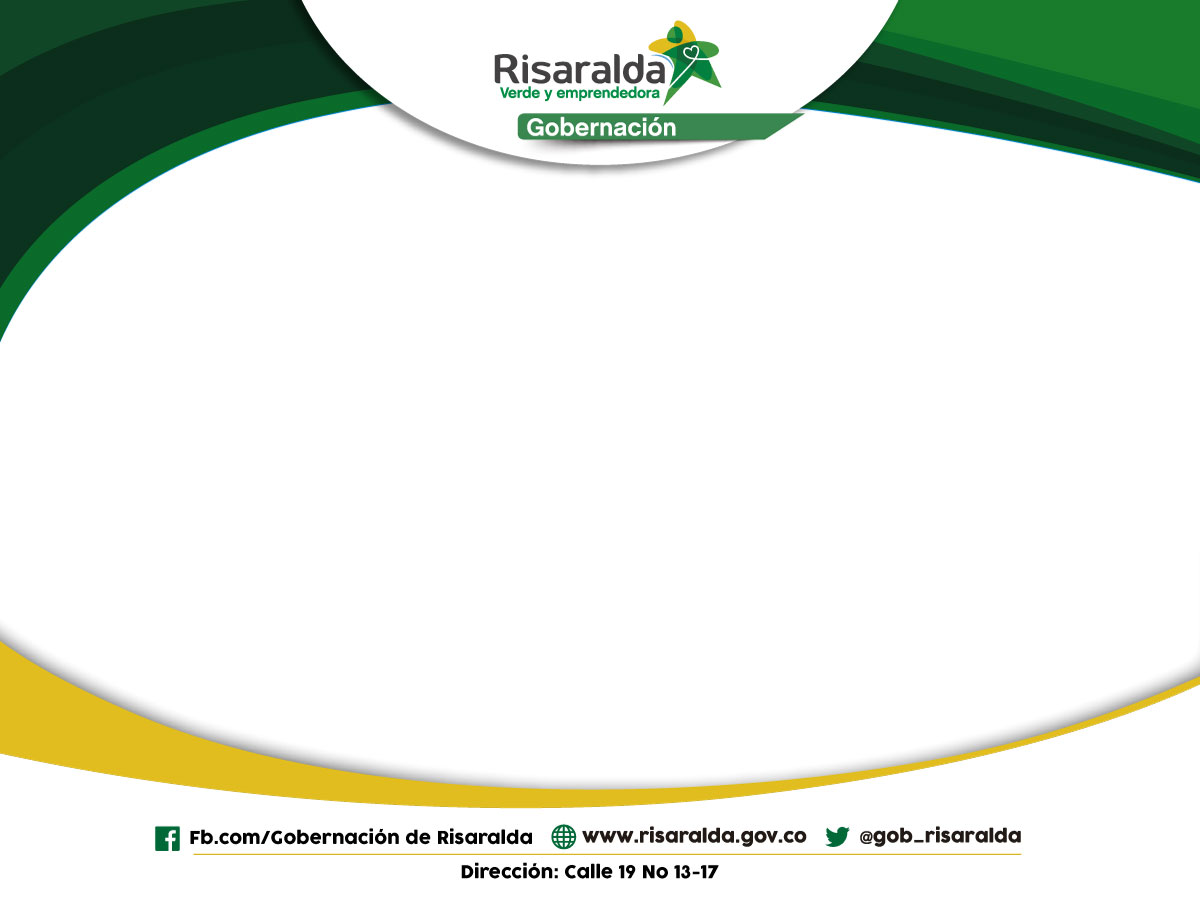 Cooperación Internacional
CURSO INTERNACIONAL
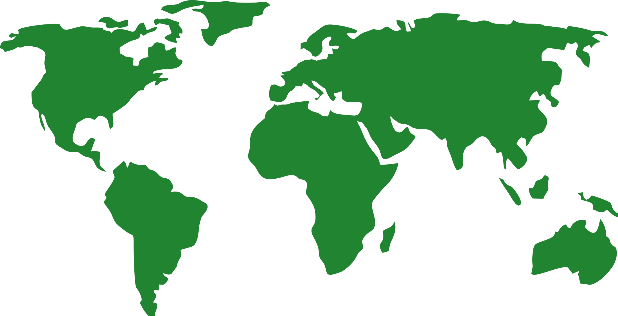 Metodologías Educativas Jóvenes en Riesgo: Prevenir la Deserción Escolar y Facilitar la Reintegración
Dirigido a: Personal docente de alto nivel, a nivel regional o nacional a fin de atender la población objetivo. Directores de Escuelas, Asesores y Supervisores. Profesores en Instituciones  de formación de docentes  e Investigadores en áreas relevantes.

País: Israel
Idioma: Español
Fecha límite postulación: Miércoles, Noviembre 22, 2017
Para mayor información escríbenos a cooperación.internacional@risaralda.gov.co
02 de 02
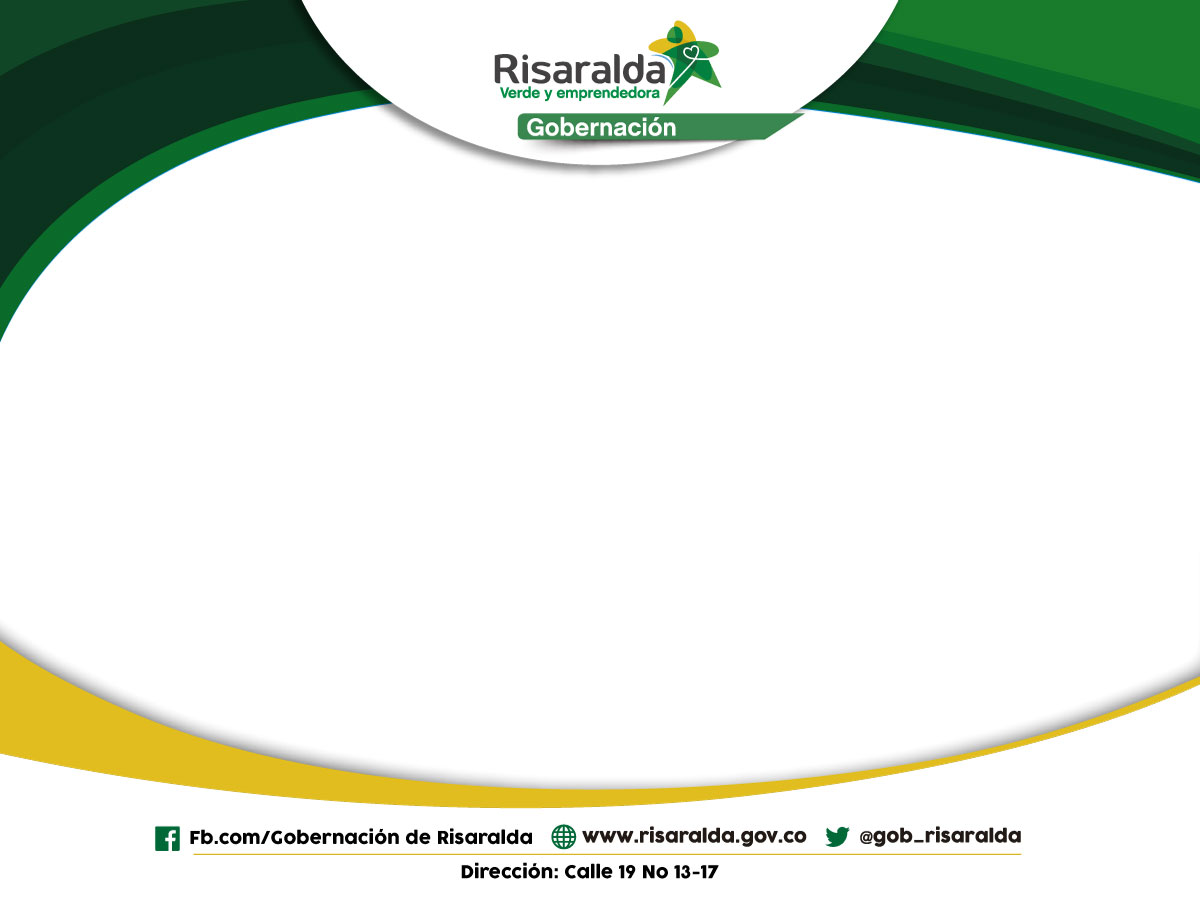 Cooperación Internacional
CURSO INTERNACIONAL
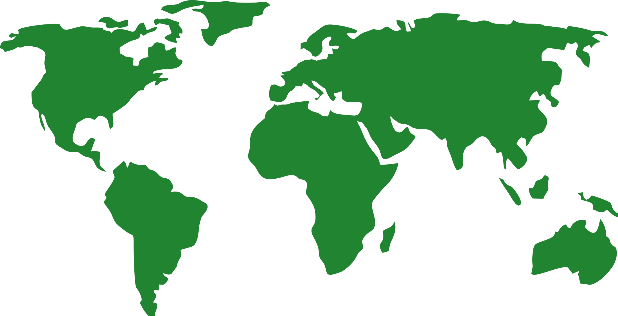 Desarrollo e Innovación del Sector Hortícola
Objetivo: Compartir con los participantes los enfoques y criterios que guían el sector hortícola en Israel, como así también crear un marco de discusión  con el fin de incentivar a los participantes a identificar líneas de acción para la revitalización del sector hortícola en  sus respectivos países.
01 de 02
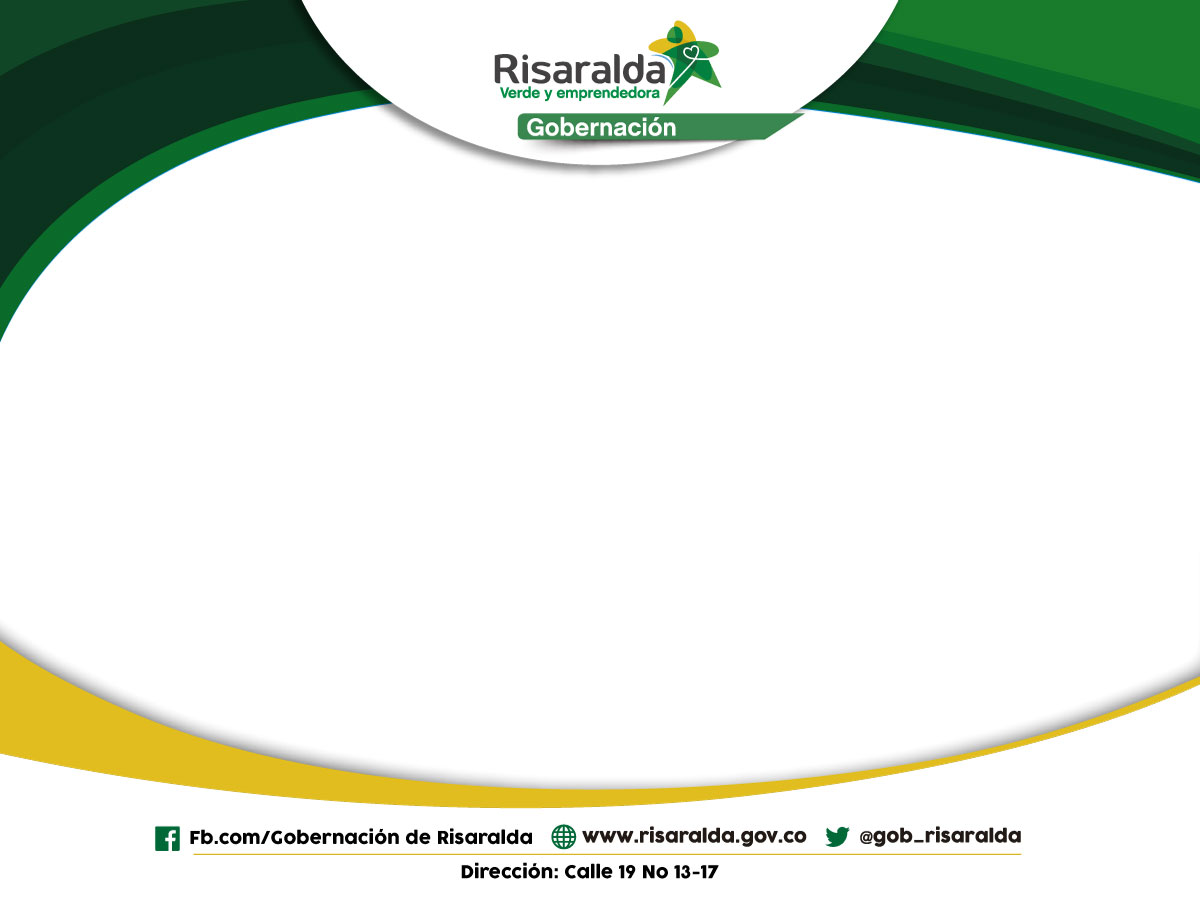 Cooperación Internacional
CURSO INTERNACIONAL
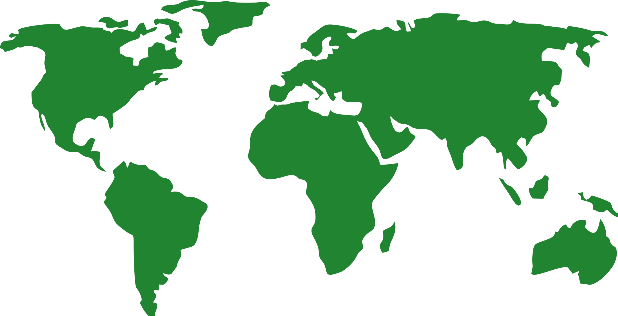 Desarrollo e Innovación del Sector Hortícola
Dirigido a: Profesionales en cargos directivos y/o técnicos en instituciones  y organizaciones del sector público o privado, involucrados en el desarrollo del sector hortícola de su país, a nivel nacional y/o regional. Los postulantes deben poseer títulos académicos afines a la temática del programa de capacitación y una experiencia profesional mínima de dos años en el cargo.

País: Israel
Idioma: Español
Fecha límite postulación: Jueves, Diciembre 7, 2017
Para mayor información escríbenos a cooperación.internacional@risaralda.gov.co
02 de 02
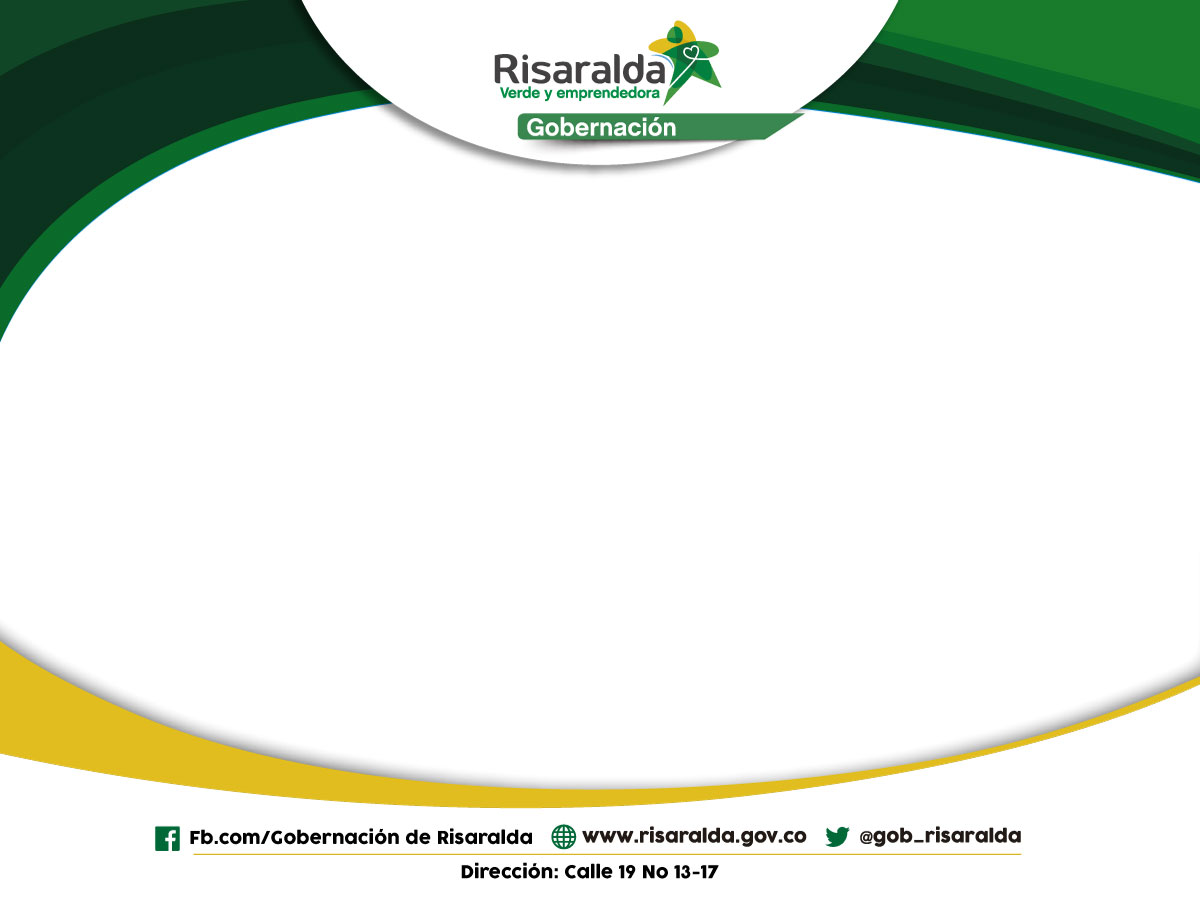 Cooperación Internacional
CURSO INTERNACIONAL
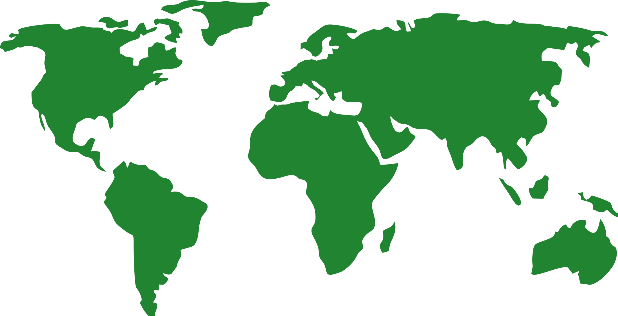 Intensive Vegetable Production
Objetivo: Compartir con los participantes la experiencia de Israel y un acercamiento holístico a la producción intensiva de vegetales para el desarrollo del sector rural y agrícola. El curso también busca crear un marco de discusión y análisis para evaluar la posible adaptación a nuevas estrategias y tecnologías para las condiciones de los participantes de cada país.
01 de 02
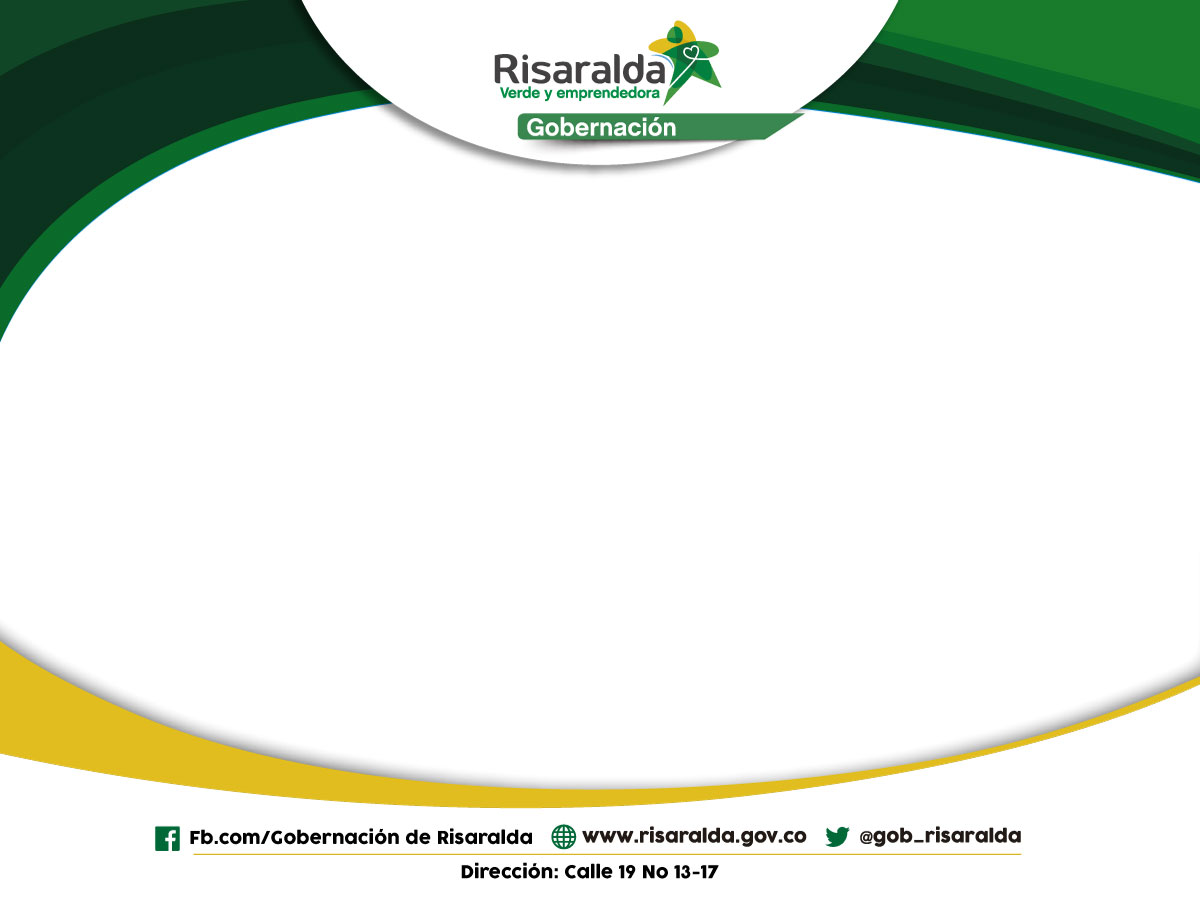 Cooperación Internacional
CURSO INTERNACIONAL
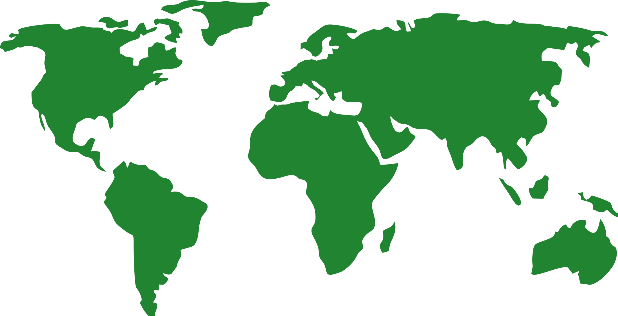 Intensive Vegetable Production
Dirigido a: Este curso está dirigido a profesionales de instituciones gubernamentales y no gubernamentales, universidades, institutos de investigación y sector privado involucrados en el desarrollo del sector hortícola a nivel nacional, regional o local. Los candidatos deben tener un grado académico en disciplinas afines y experiencia de al menos dos años de trabajo profesional en campos relacionados.

País: Israel
Idioma: Inglés
Fecha límite postulación: Viernes, Diciembre 8, 2017.
Para mayor información escríbenos a cooperación.internacional@risaralda.gov.co
02 de 02